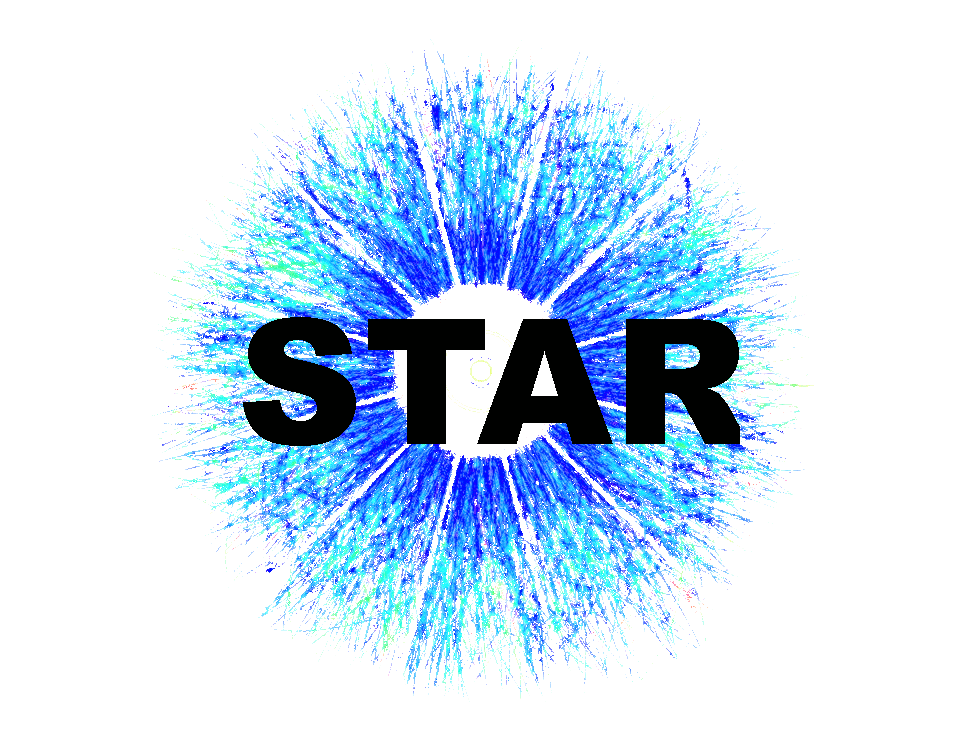 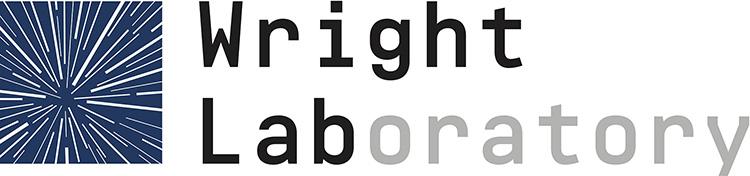 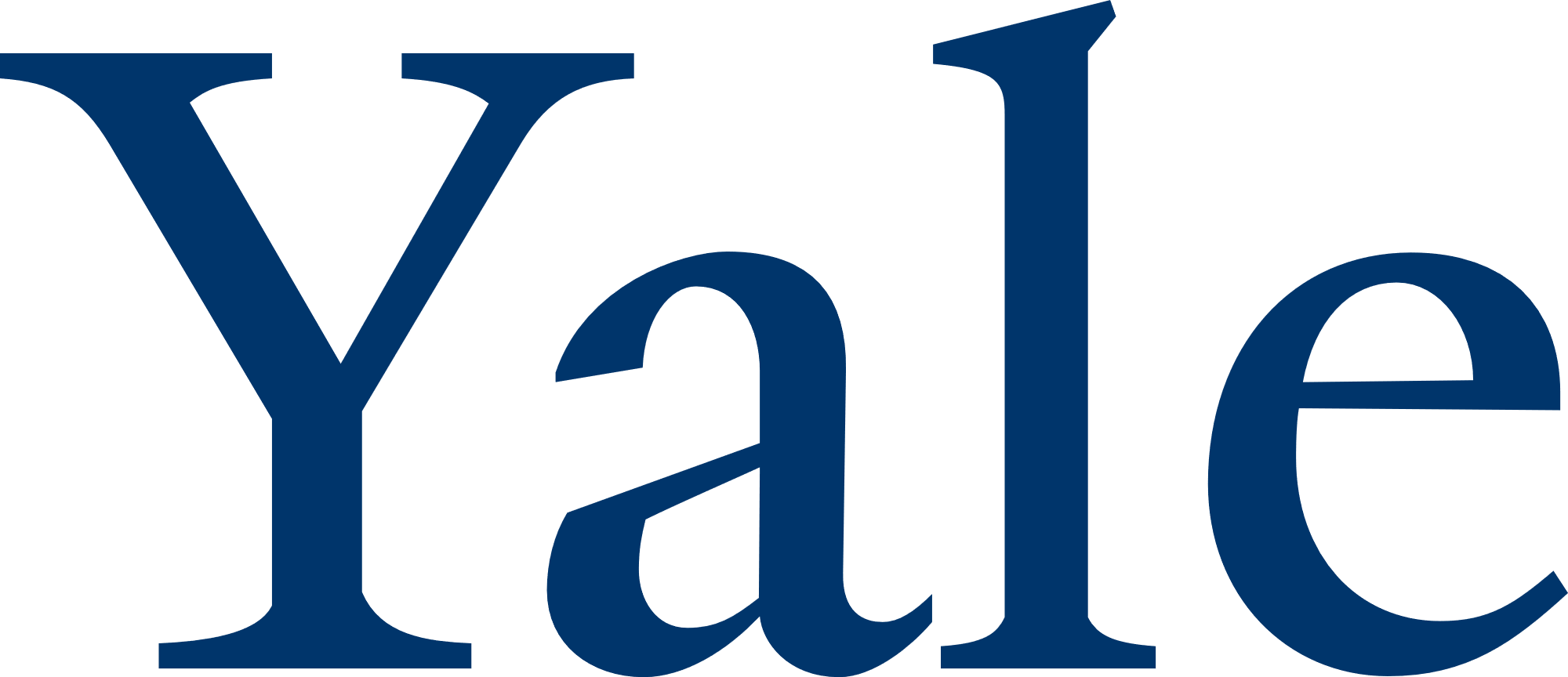 Probing the parton shower with multi-differential jet substructure measurements in pp collisions at STAR
Youqi Song (youqi.song@yale.edu)
for the STAR Collaboration
BOOST 2023, Berkeley, CA
8/2/2023
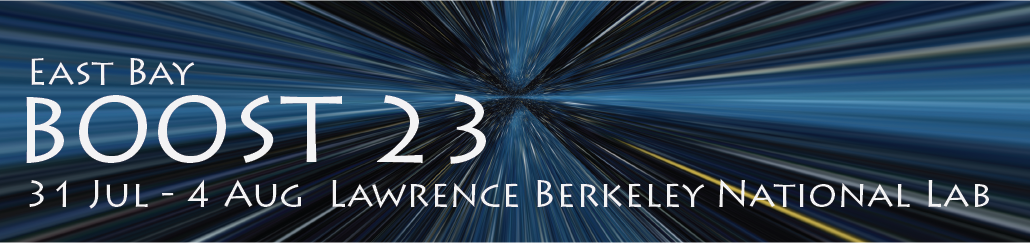 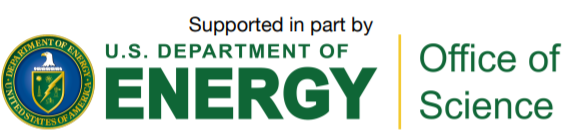 1
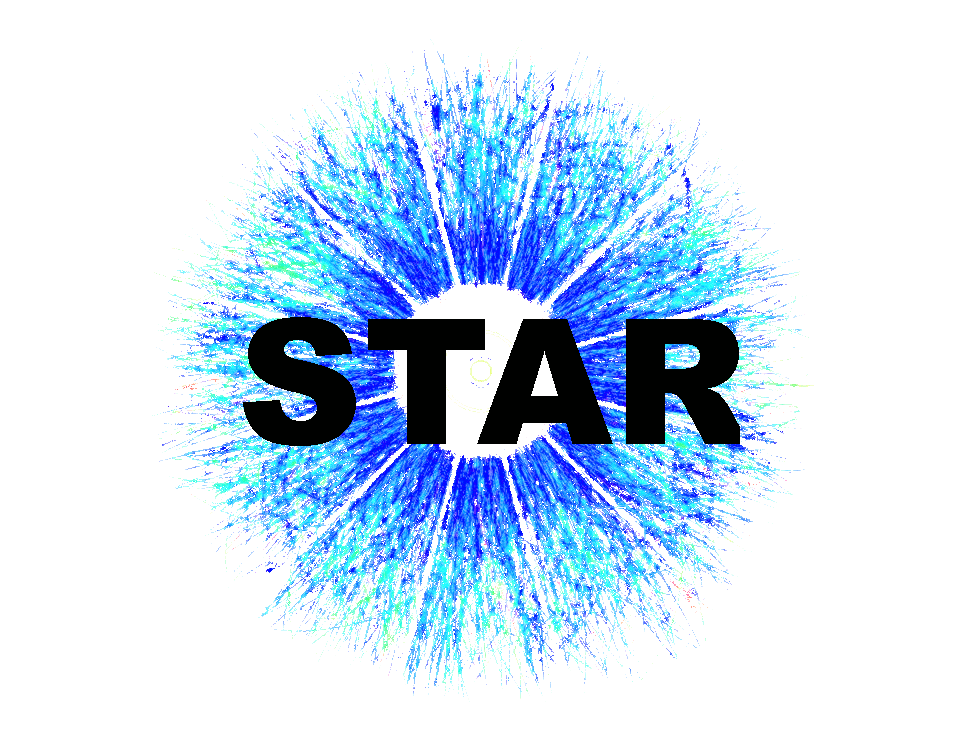 Jets and SoftDrop grooming
To enhance perturbative contributions, SoftDrop grooming is often used to remove soft wide-angle radiation
Jet is a multi-scale object
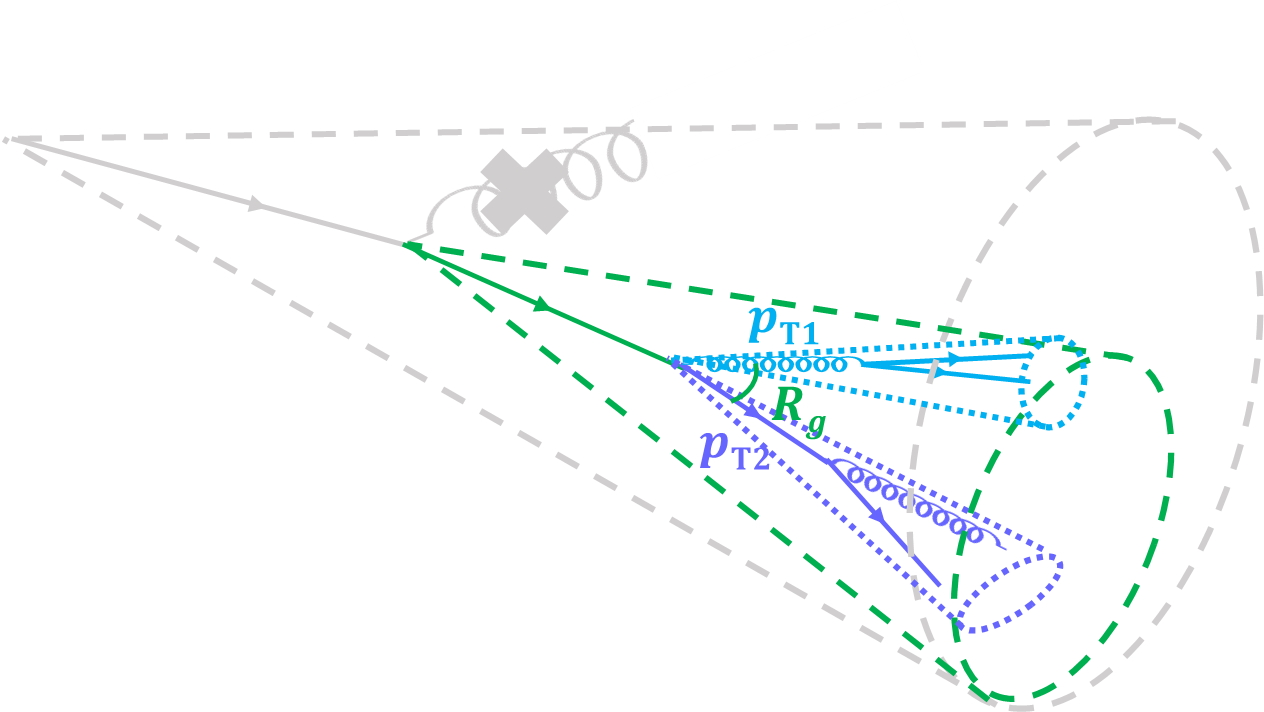 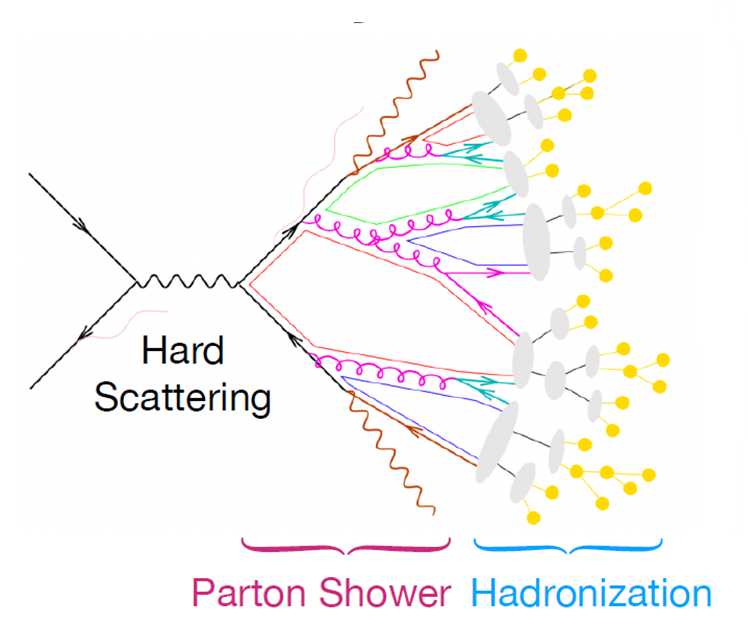 Larkoski, et al. JHEP 05 (2014) 146.
Dasgupta et al. JHEP 09 (2012) 29.
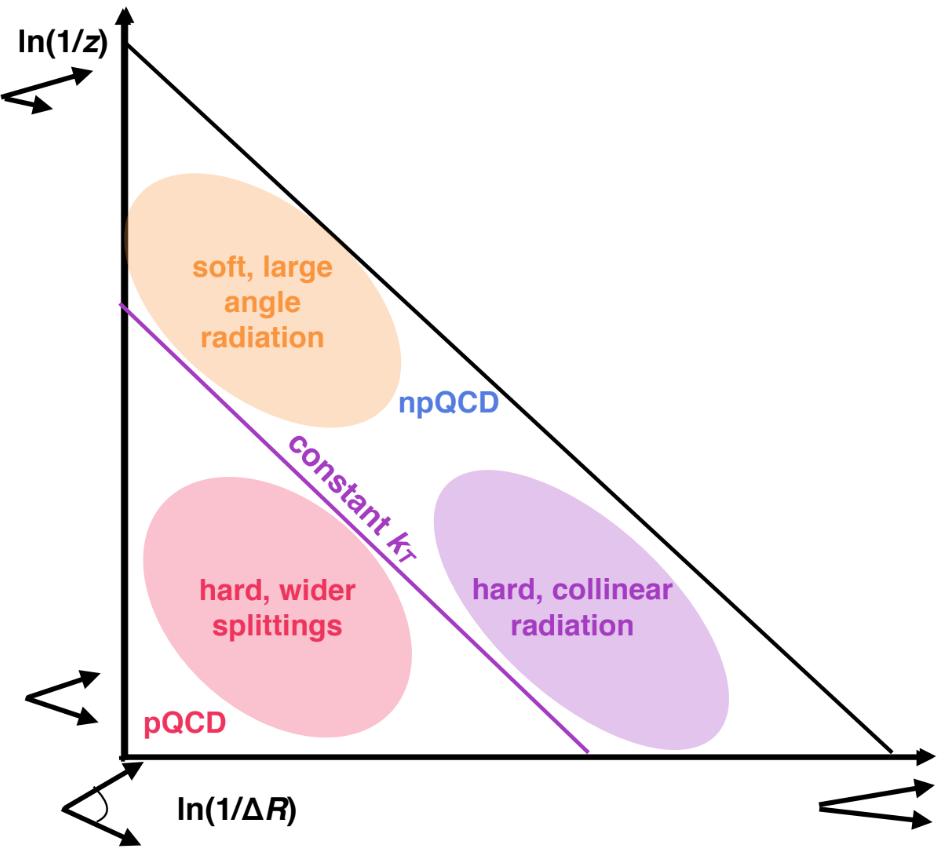 Image credit: Stefan Gieseke
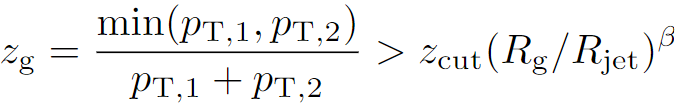 Image credit:
Laura Havener
The Lund Plane
BOOST, 08/02/2023
Youqi Song
2
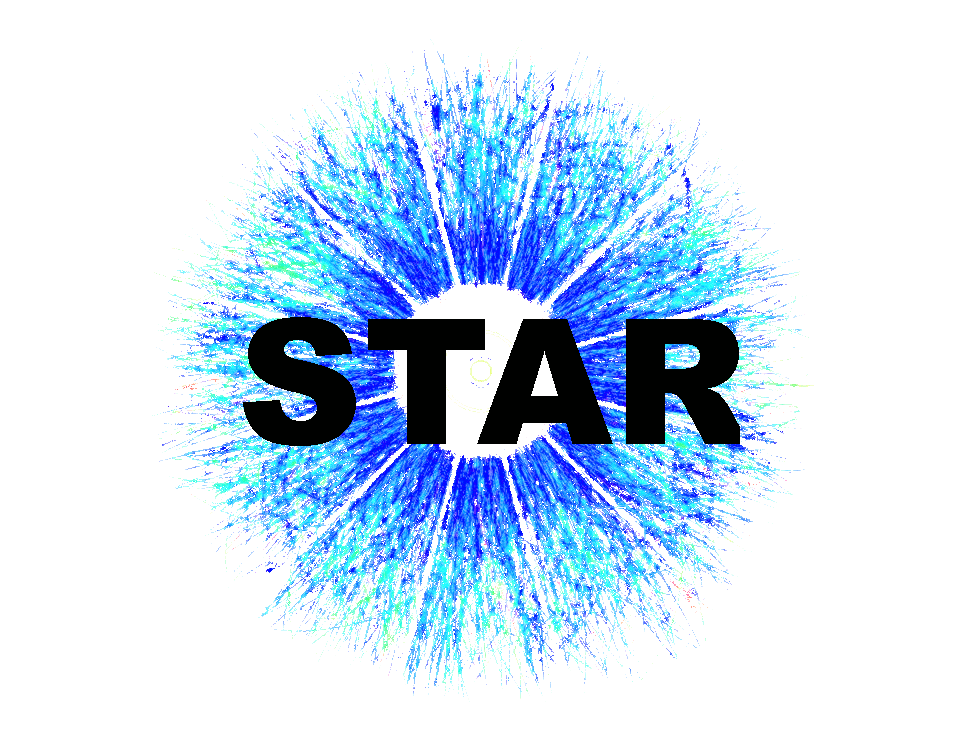 Jets and SoftDrop grooming
STAR has measured SoftDrop jet substructures
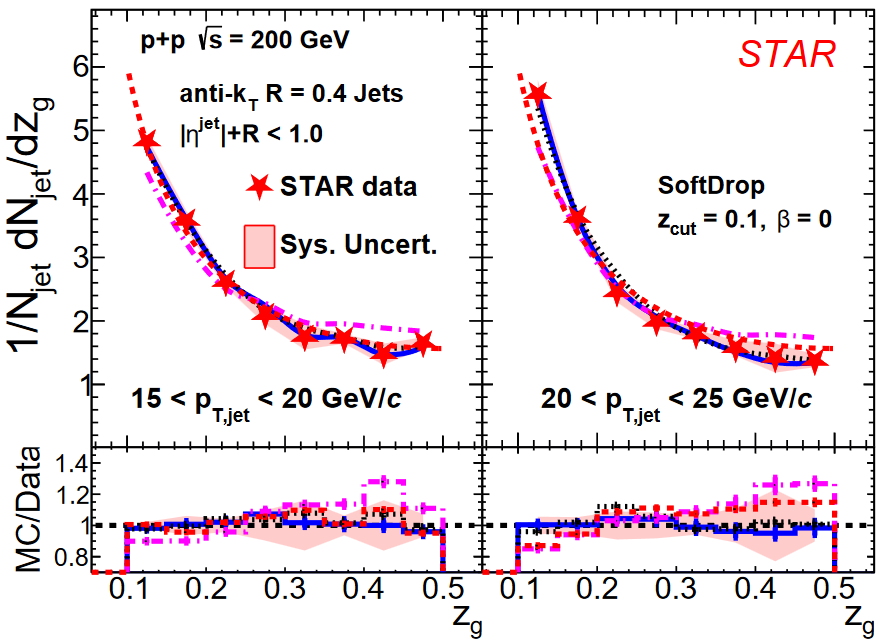 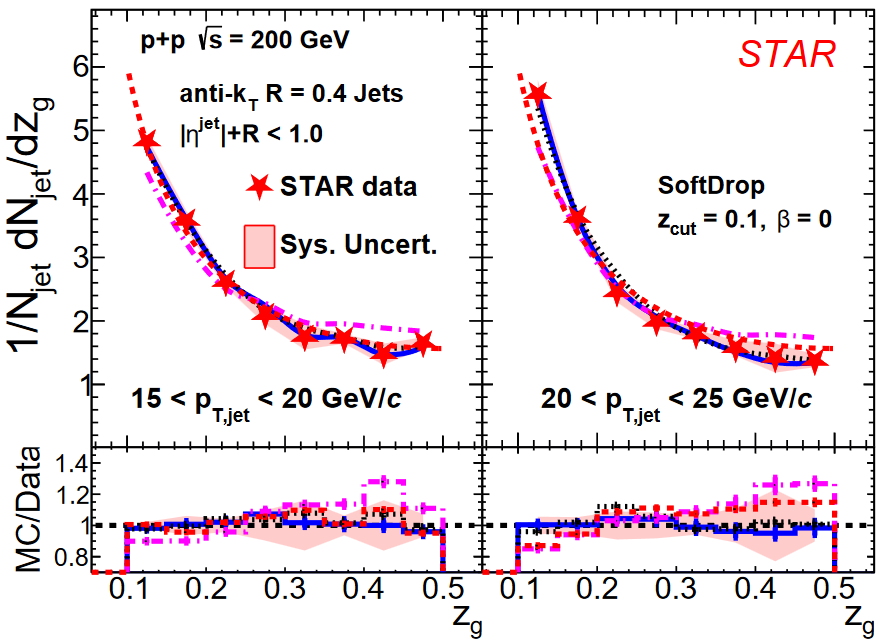 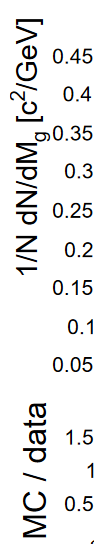 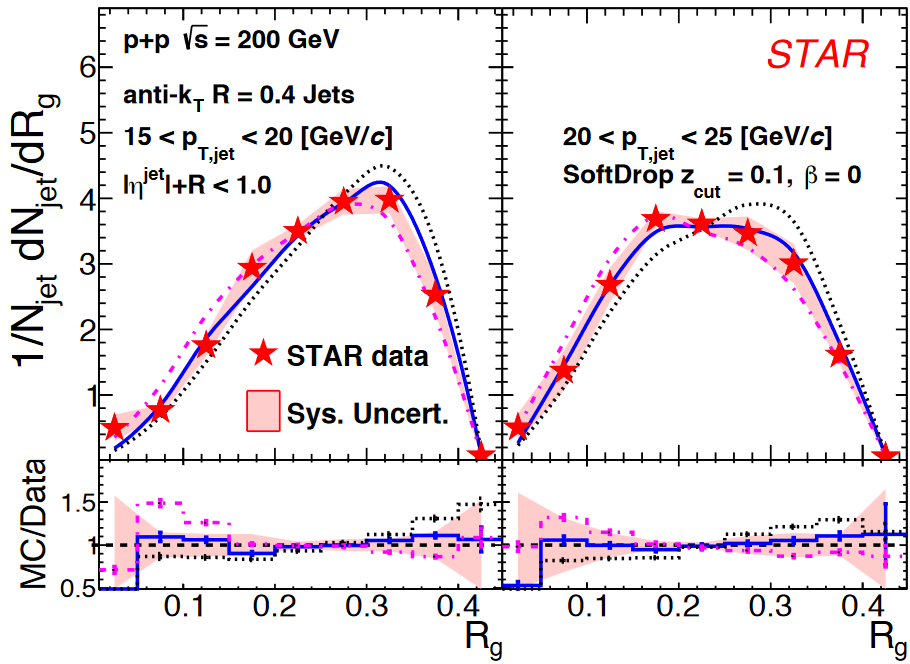 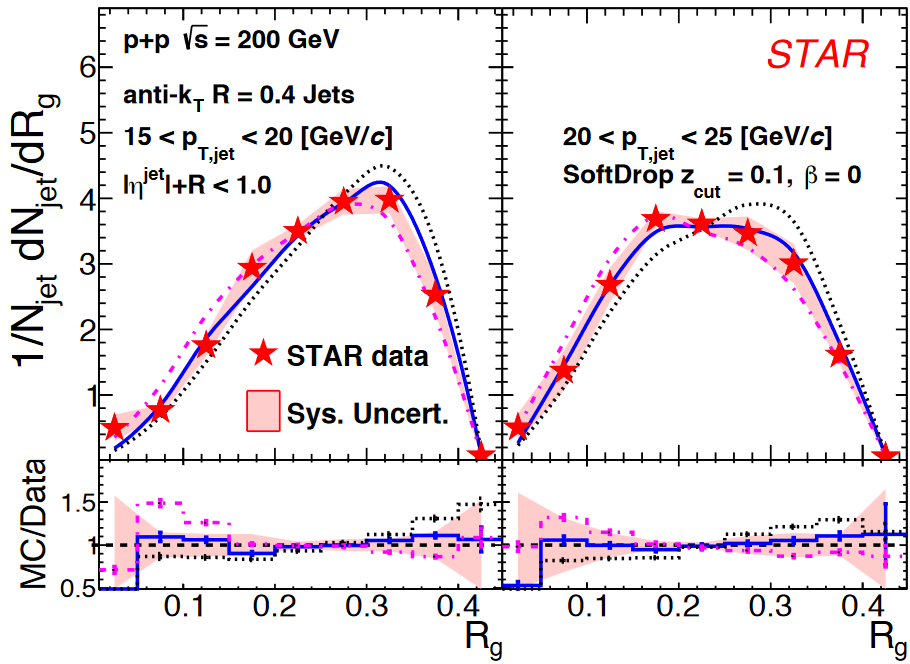 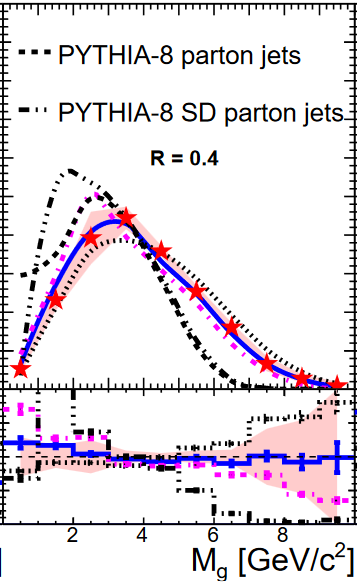 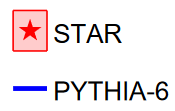 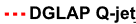 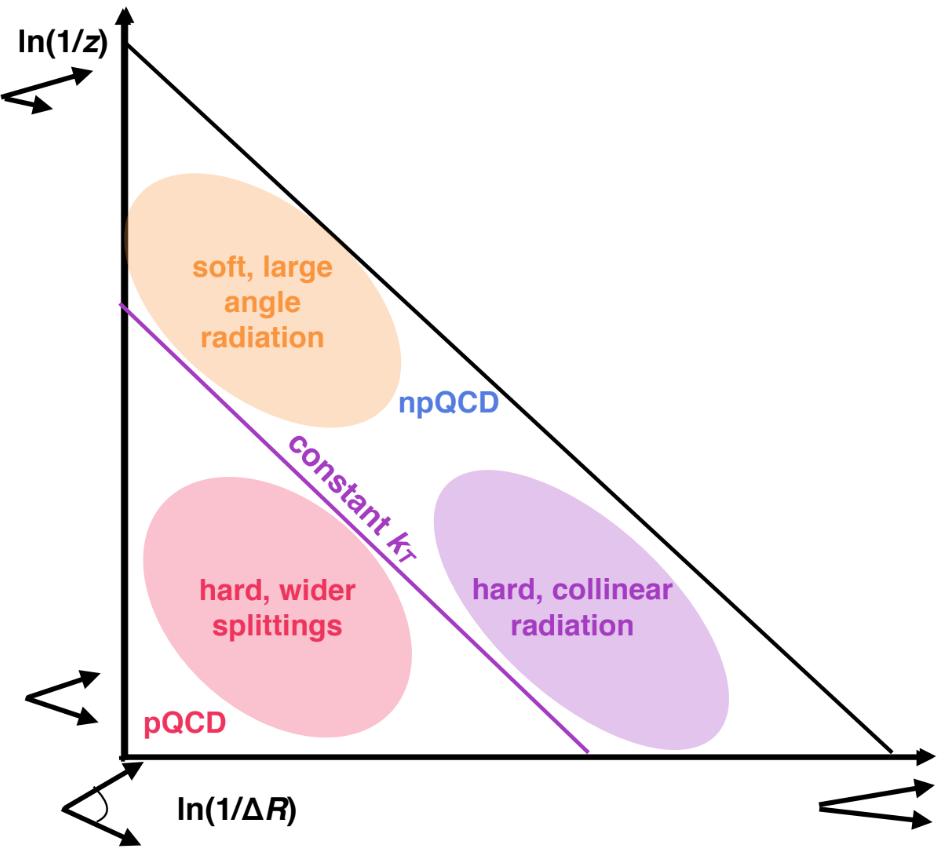 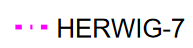 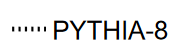 Image credit:
Laura Havener
STAR. PLB 811 (2020) 135846, STAR. PRD 104, 052007(2021)
BOOST, 08/02/2023
Youqi Song
3
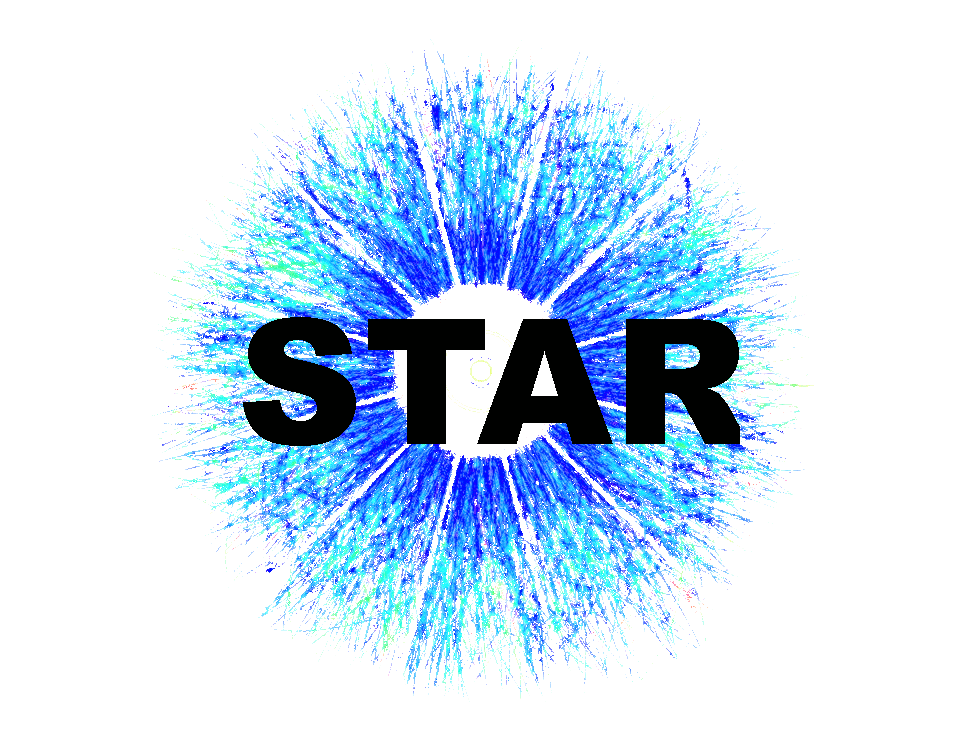 Jets and SoftDrop grooming
… and in a multi-dimensional fashion!
STAR has measured SoftDrop jet substructures
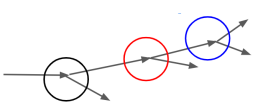 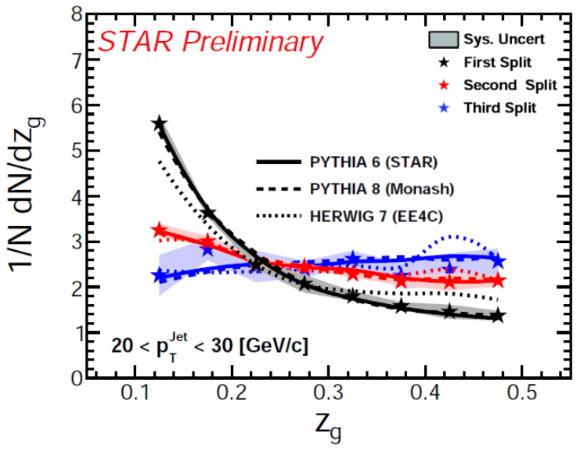 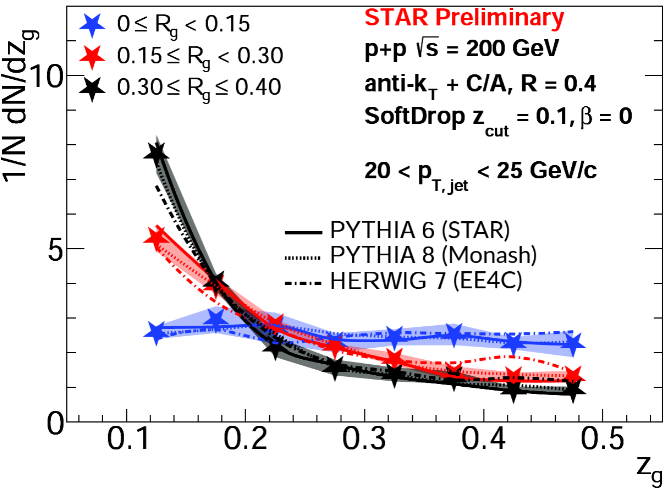 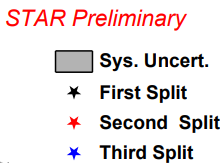 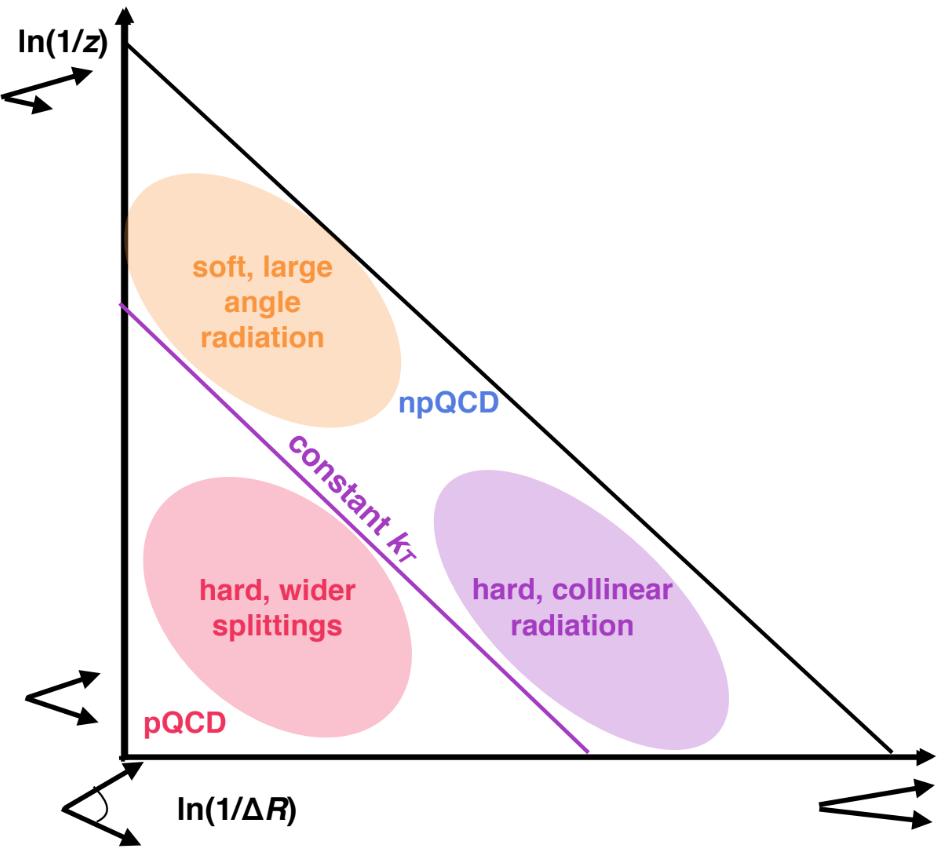 → study dynamics of the parton shower!
Image credit:
Laura Havener
BOOST, 08/02/2023
Youqi Song
4
[Speaker Notes: https://indico.bnl.gov/event/9726/contributions/46219/
https://indico.bnl.gov/event/9726/contributions/46218/attachments/33725/54282/jet_splitting_substructure_STAR_raghav_DIS_14April2021.pdf]
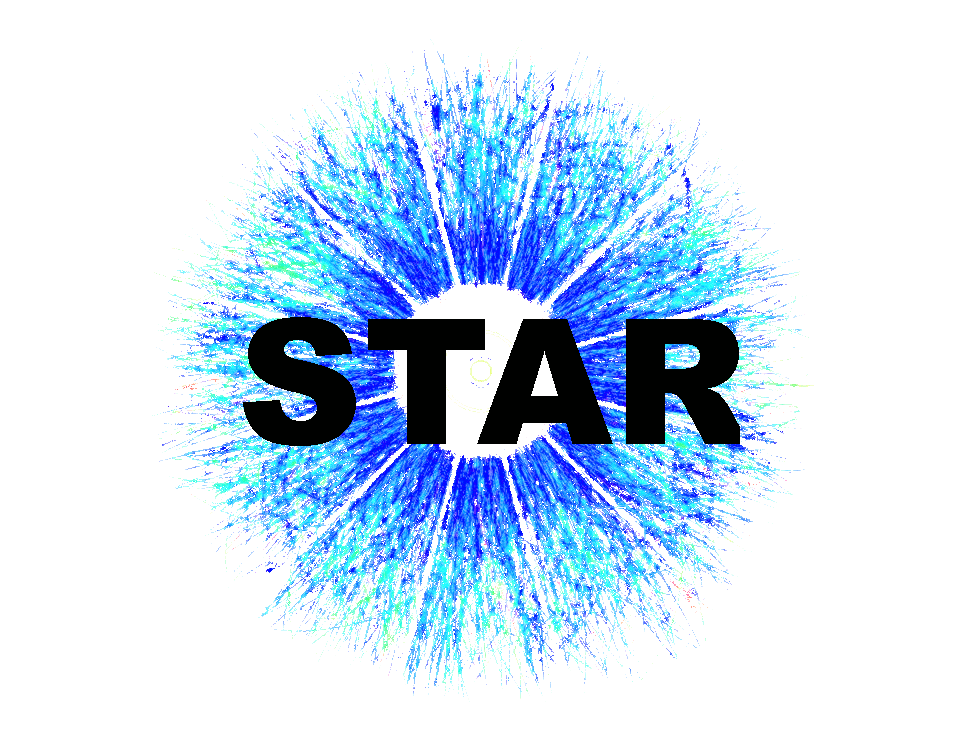 CollinearDrop grooming: probes the soft component Chien and Stewart JHEP 06 (2020) 64.
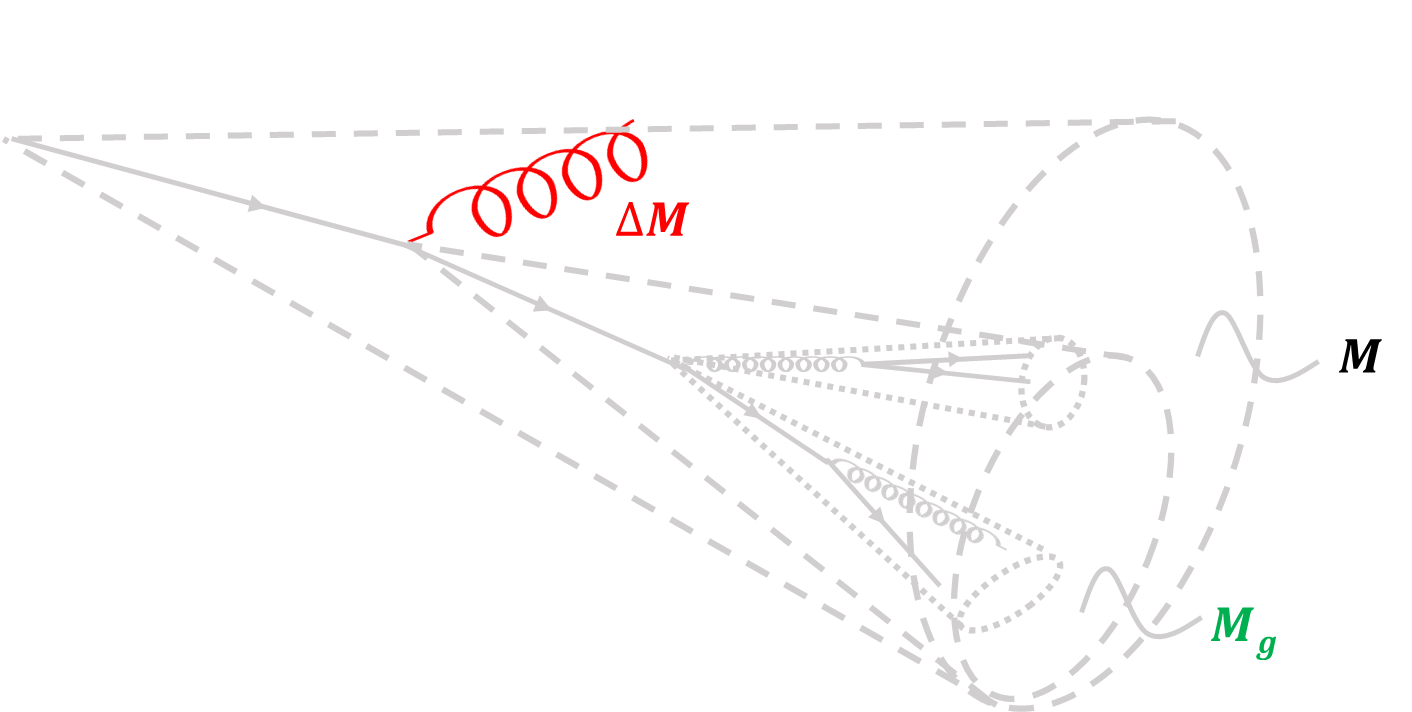 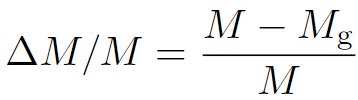 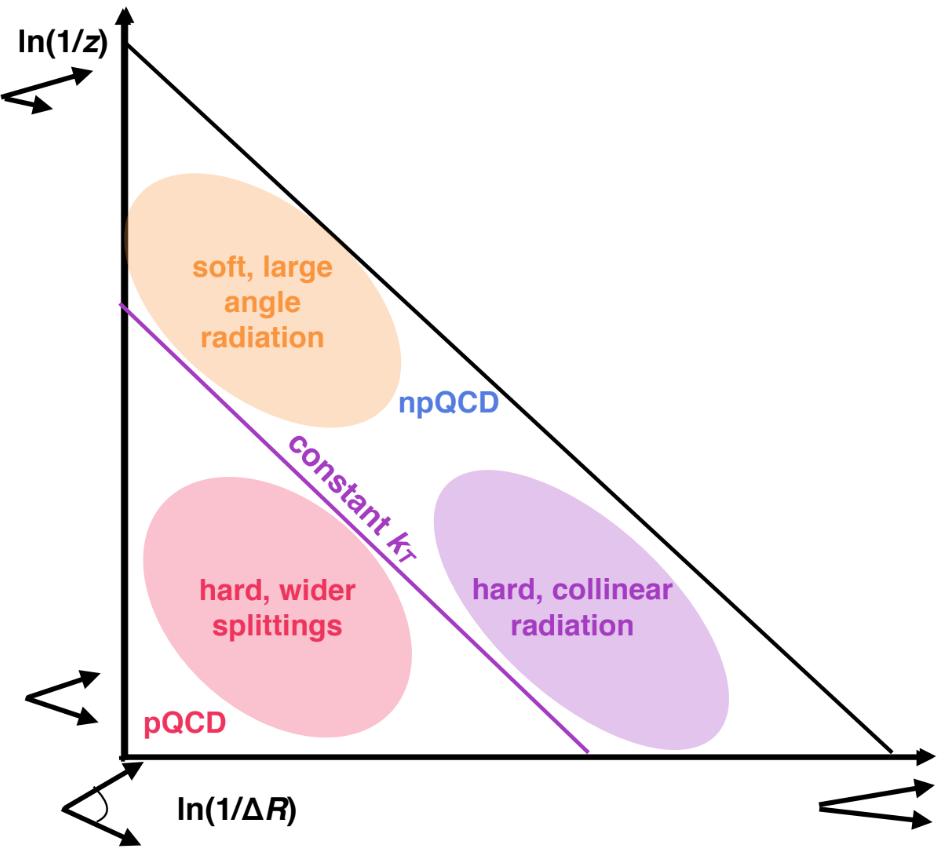 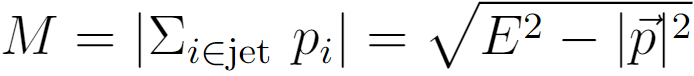 Image credit:
Laura Havener
soft and wide-angle radiation: interesting region of phase space that deserves more study!
BOOST, 08/02/2023
Youqi Song
5
[Speaker Notes: mention that this (trivial softer SD cut) is justifiable because of the small contribution of UE to jets at RHIC in pp]
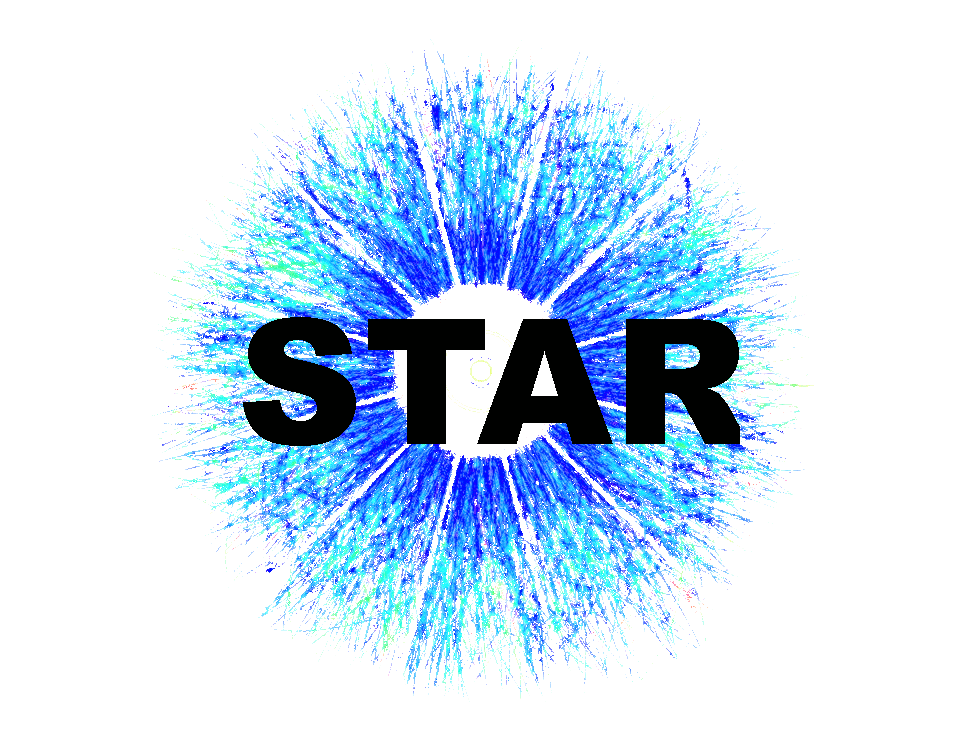 CollinearDrop vs SoftDrop correlation: probes the soft-hard correlation
How does the amount of soft radiation correlate with the angular and momentum scale of a hard splitting? → how an early emission affects a later splitting
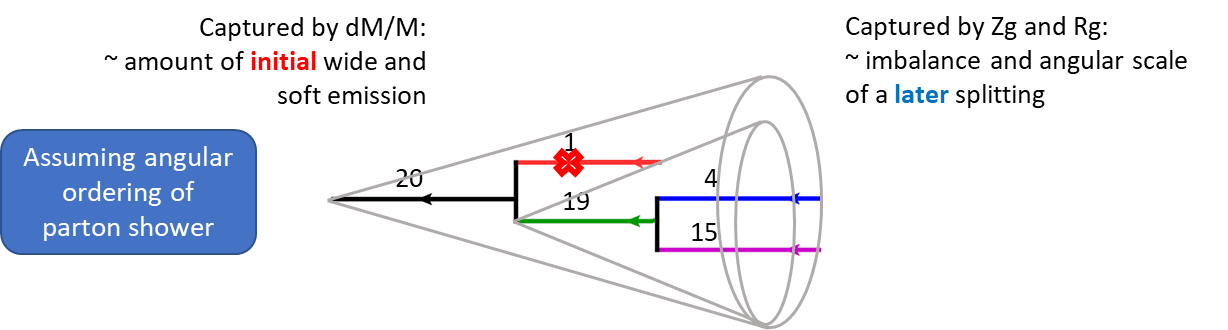 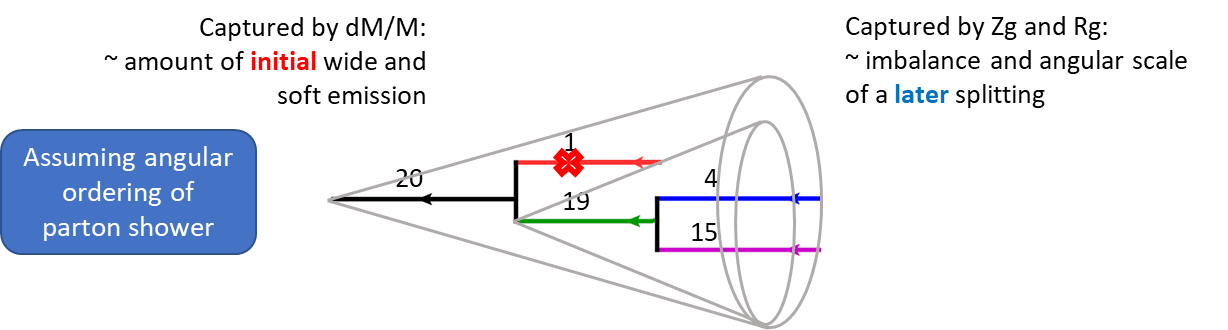 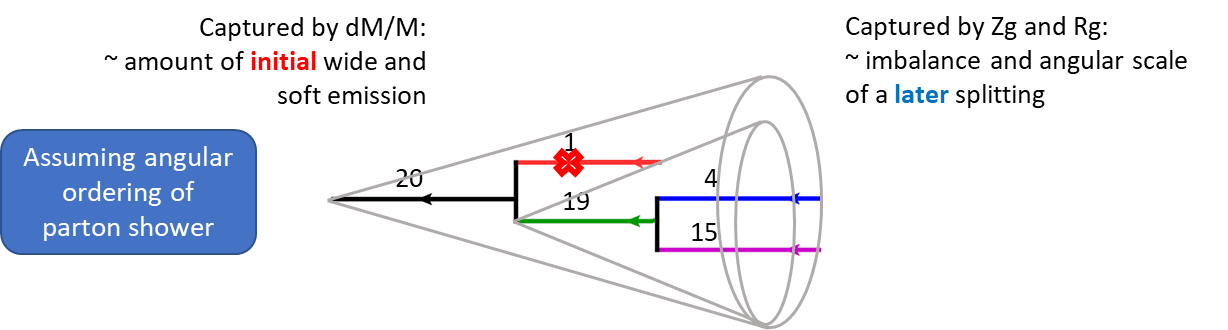 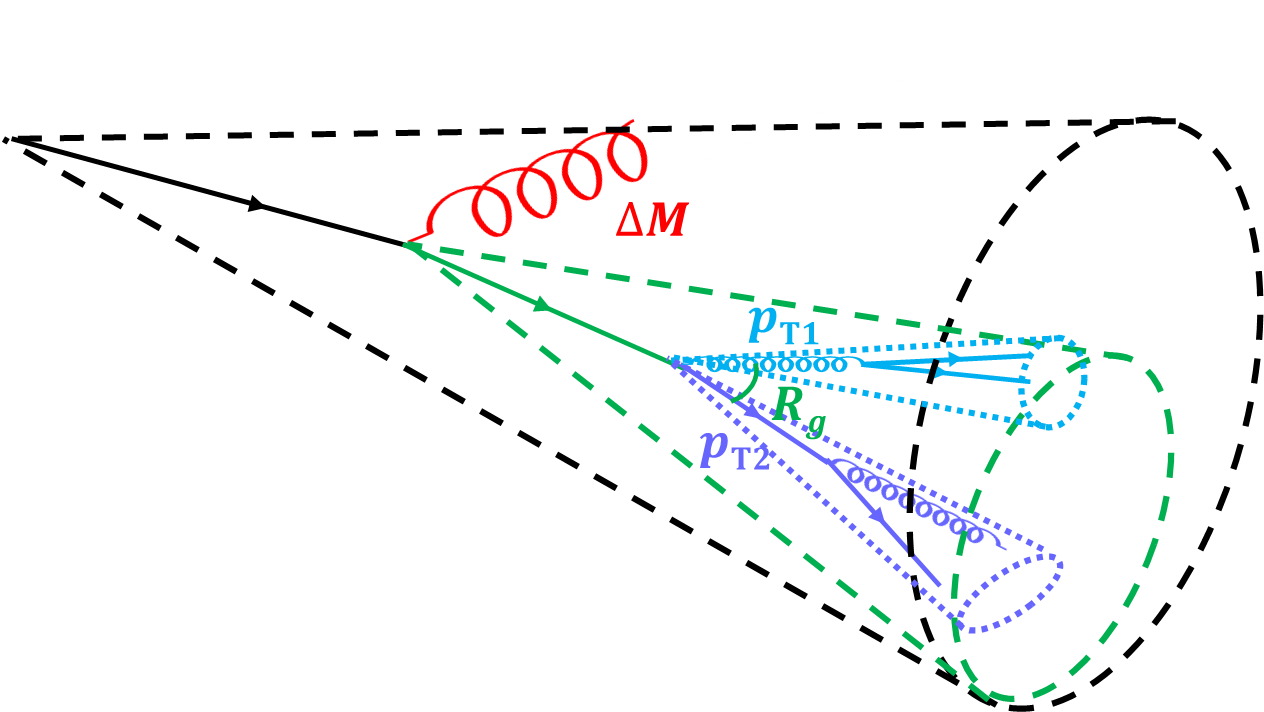 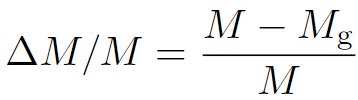 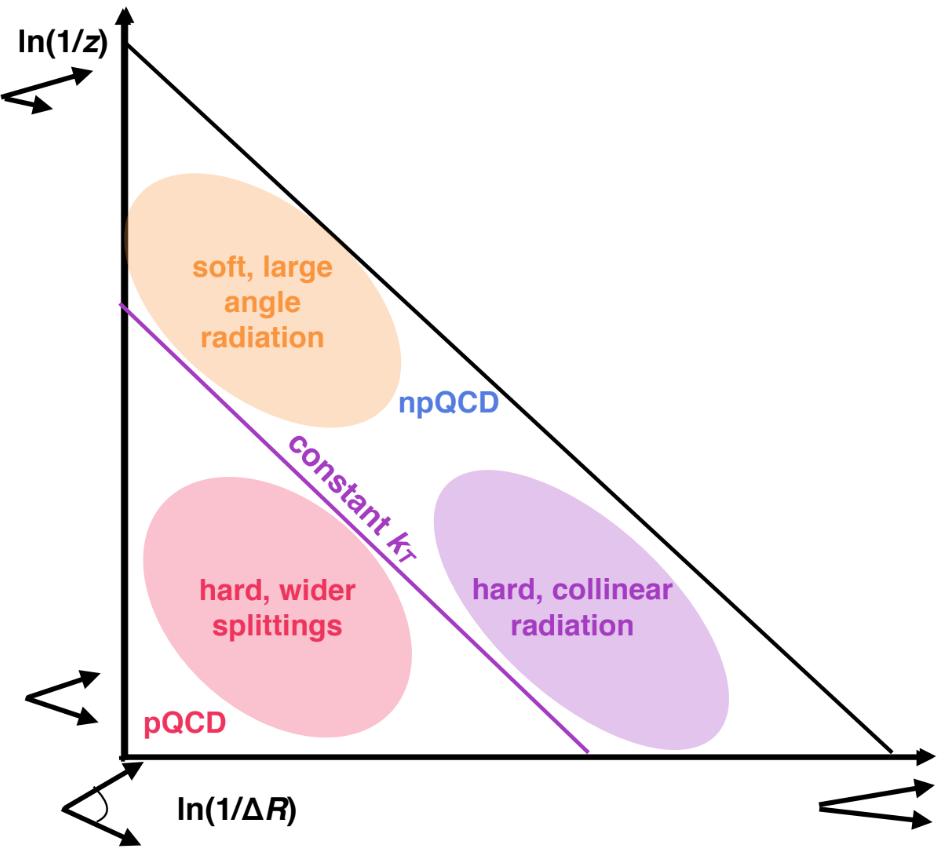 Image credit:
Laura Havener
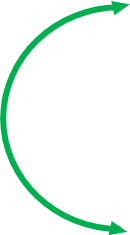 Note: Hadronization effects smear the distribution but don’t affect the correlations (see backup)
BOOST, 08/02/2023
Youqi Song
6
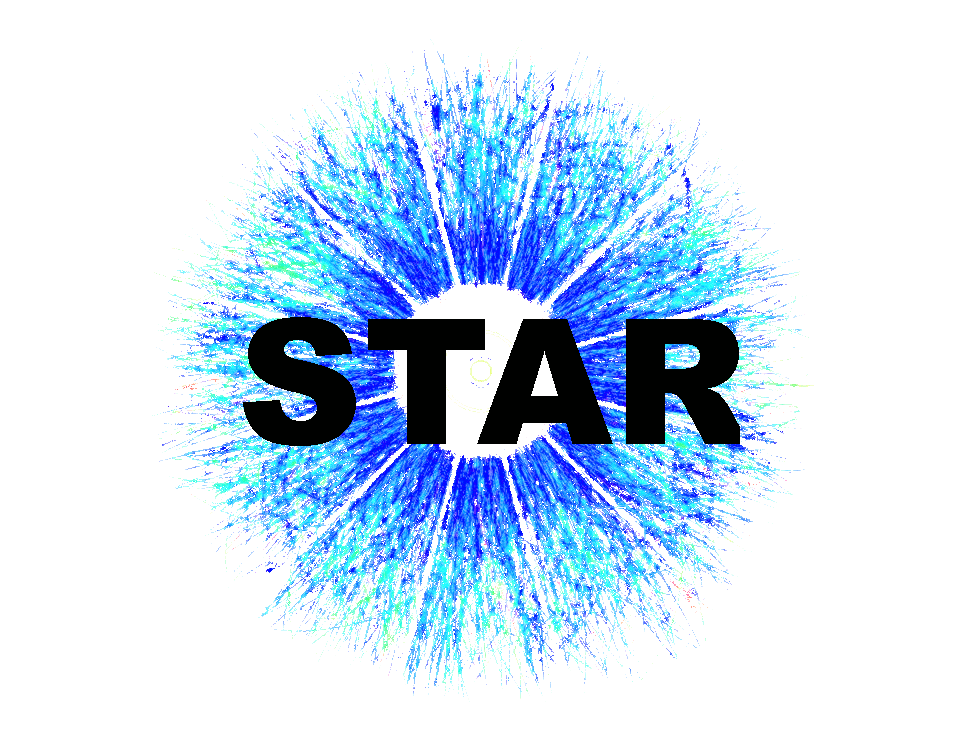 Jet reconstruction at STAR
Important subdetectors for 200 GeV pp collisions data-taking during 2012 RHIC run

TPC (Time Projection Chamber)
For charged particle track reconstruction
|η| < 1, full azimuthal coverage

BEMC (Barrel ElectroMagnetic Calorimeter)
For neutral energy measurement and triggering
|η| < 1, full azimuthal coverage
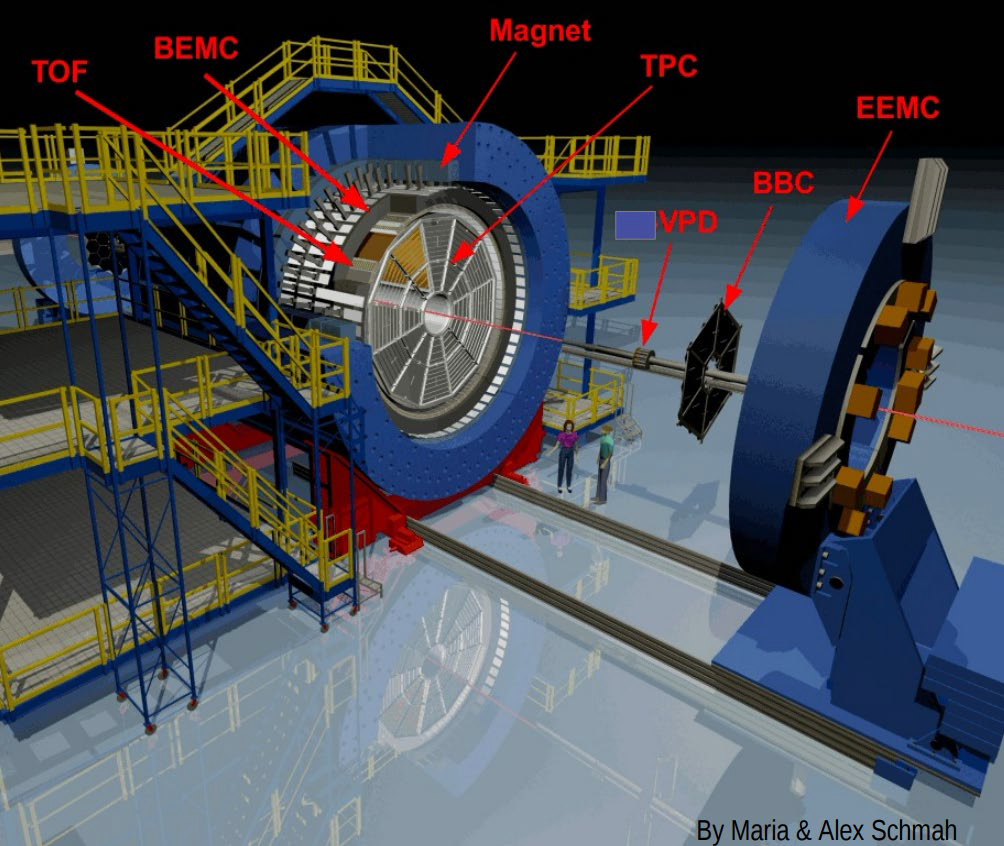 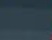 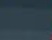 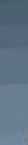 BOOST, 08/02/2023
Youqi Song
7
[Speaker Notes: pT fraction cut: it’s to reduce beam background / cosmics (https://arxiv.org/pdf/1405.5134.pdf, pg. 4)
No need to describe additional selections]
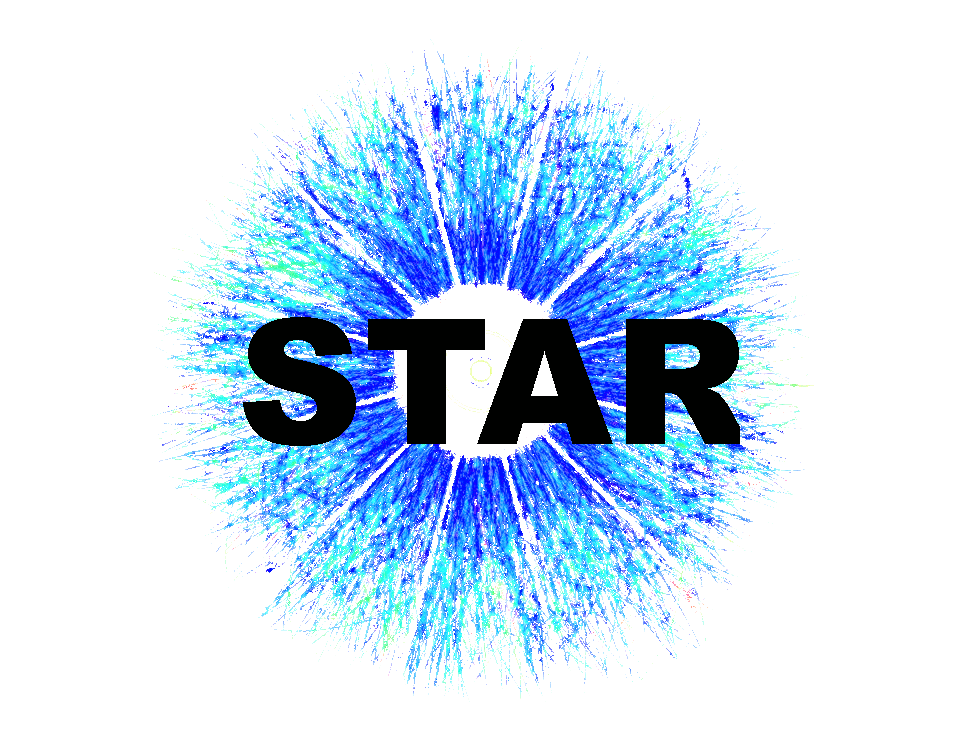 Unfolding method
Jet measurements need to be corrected for detector effects for comparison with theory/model
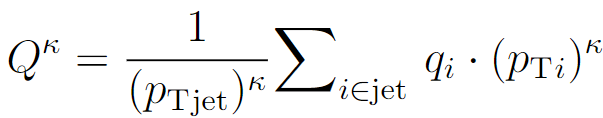 Unfolding methods:
Iterative Bayesian unfolding (D'Agostini. arXiv:1010.0632(2010))
MultiFold (Andreassen et al. PRL 124, 182001 (2020))
Machine learning driven
Unbinned
Simultaneously unfolds many observables → Correlation information is retained!
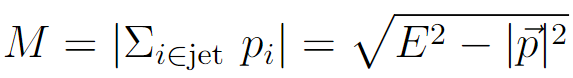 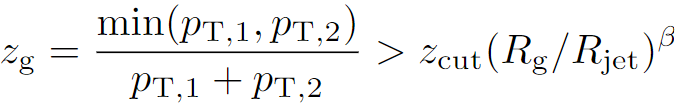 First application of MultiFold on RHIC data!
All 6 observables are simultaneously unfolded in an unbinned way!
Uncertainties due to prior choice accounted for through 6D reweighting based on PYTHIA8 or HERWIG (see backup)
BOOST, 08/02/2023
Youqi Song
8
[Speaker Notes: highlight that this is the first application of multifold at RHIC more]
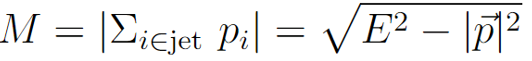 Does MultiFold work on our data?
MultiFolded result agrees with RooUnfolded result (STAR Collaboration. PRD 104, 052007(2021))
HEPData
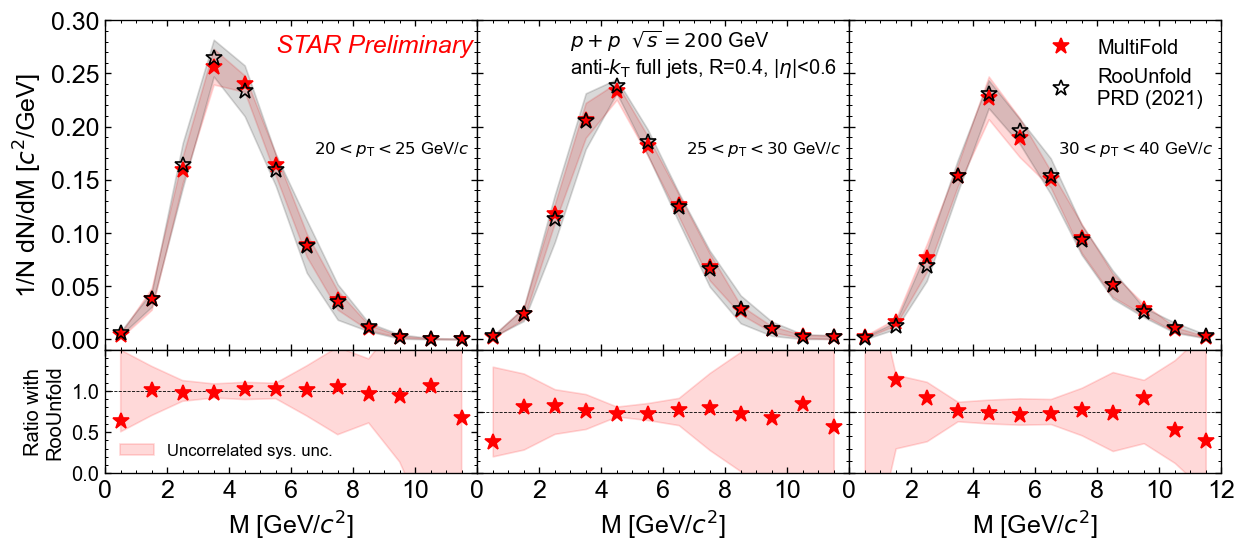 *
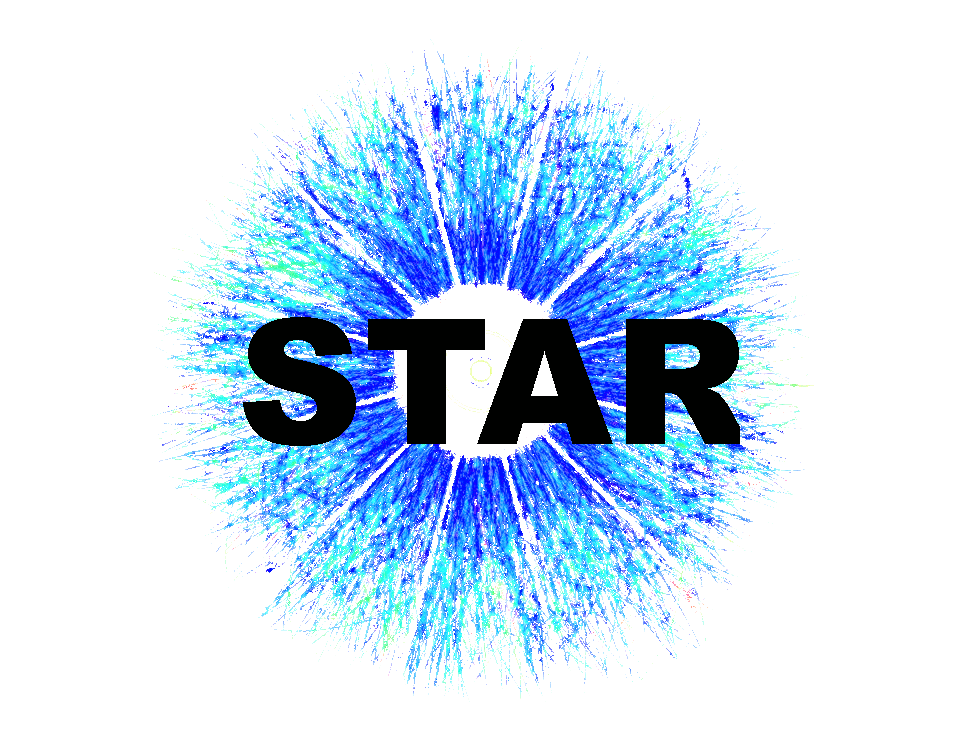 … but MultiFold also gives us high-dimensional correlation between observables!
* 2D reweighting used for prior variation, to be consistent with RooUnfolded measurement
BOOST, 08/02/2023
Youqi Song
9
[Speaker Notes: Say result using RooUnfold/MultiFold]
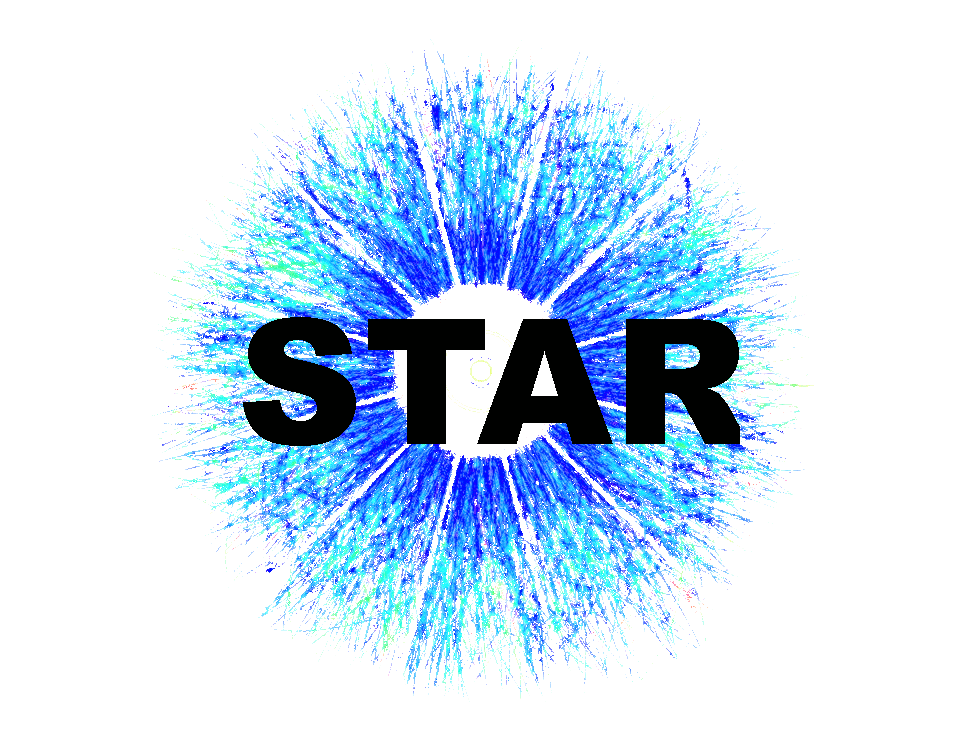 CollinearDrop groomed jet mass
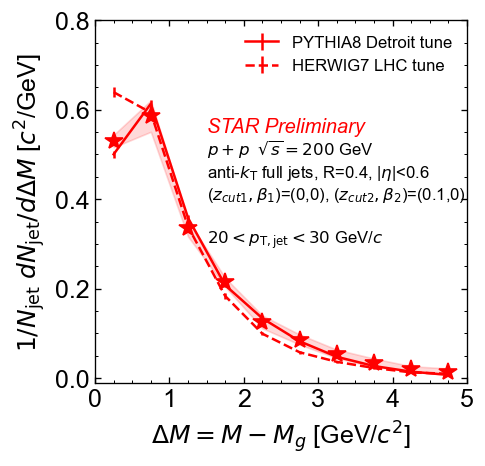 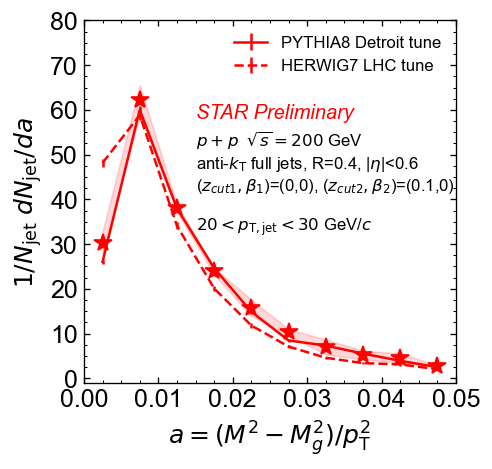 PYTHIA6 Perugia + STAR tune: Skands. PRD 82, 074018 (2010)
	J. K. Adkins, PhD thesis (Kentucky U., 2015)
PYTHIA8 Detroit tune: Aguilar et al. PRD 105, 016011(2022)
HERWIG7: Bellm, et al. PRC 76, 1-8 (2016)
Fully corrected data
Sys. uncertainty
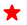 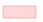 BOOST, 08/02/2023
Youqi Song
10
[Speaker Notes: Feels like you reintroduced it? Maybe say the point about the combined observables first, then introduce dM and a?]
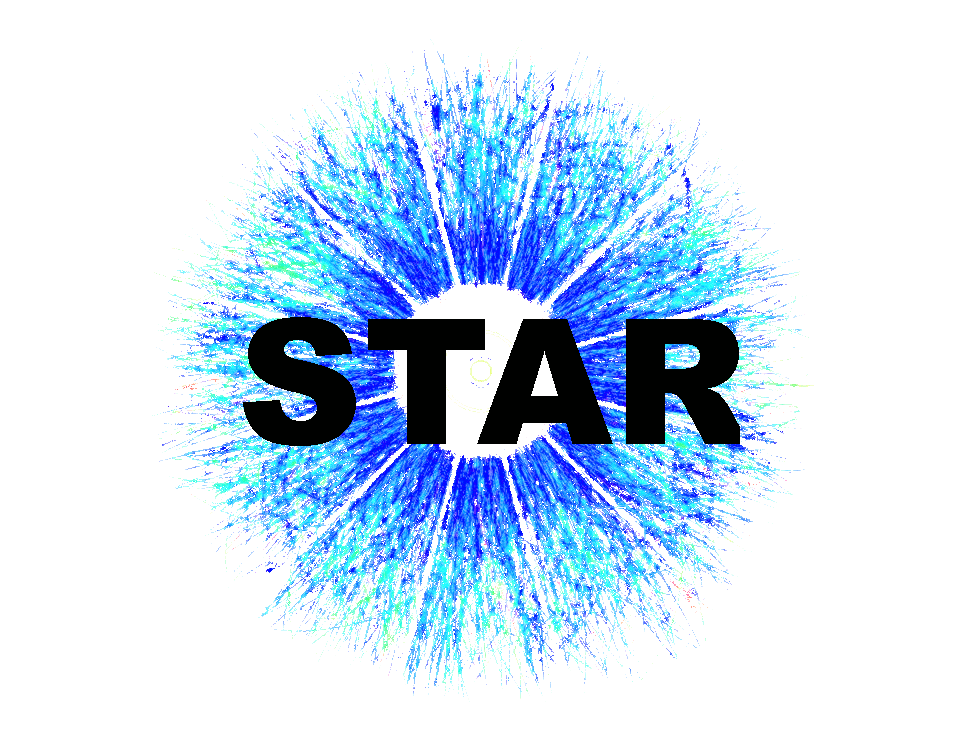 Soft radiation vs hard splitting angle
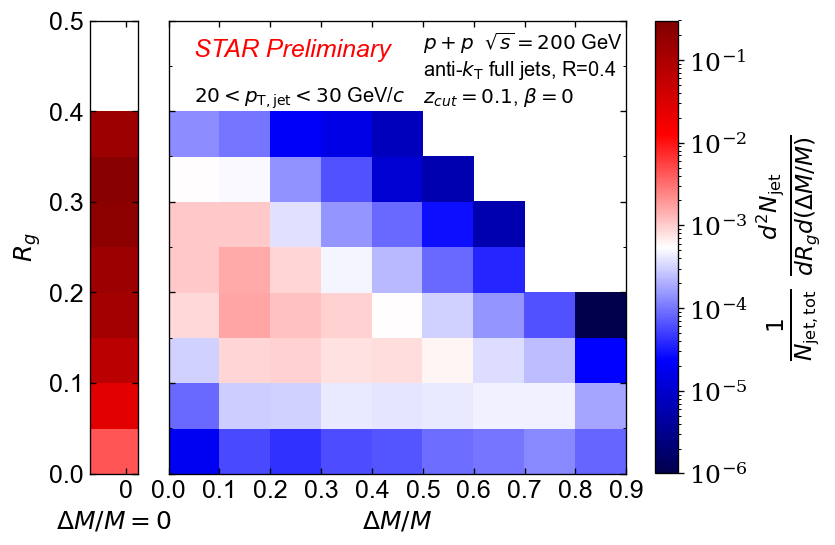 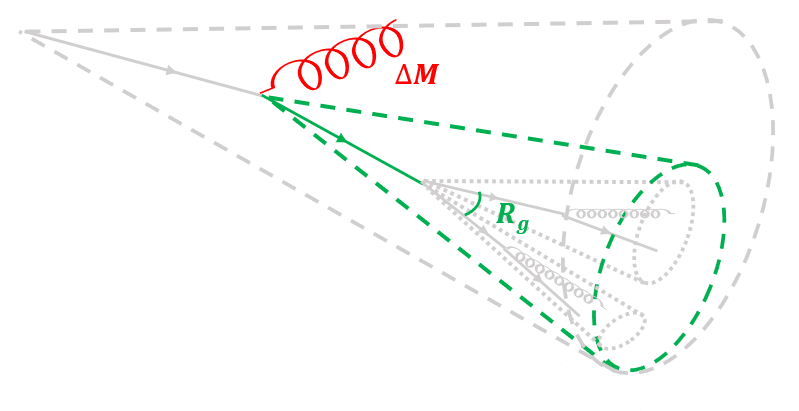 BOOST, 08/02/2023
Youqi Song
11
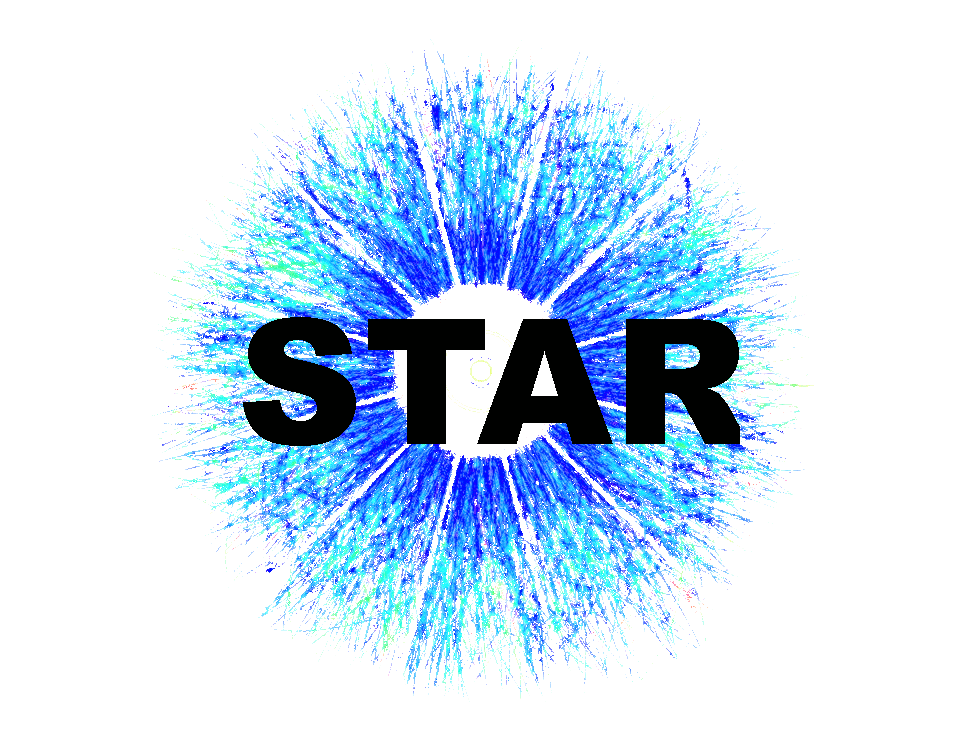 Soft radiation vs hard splitting angle
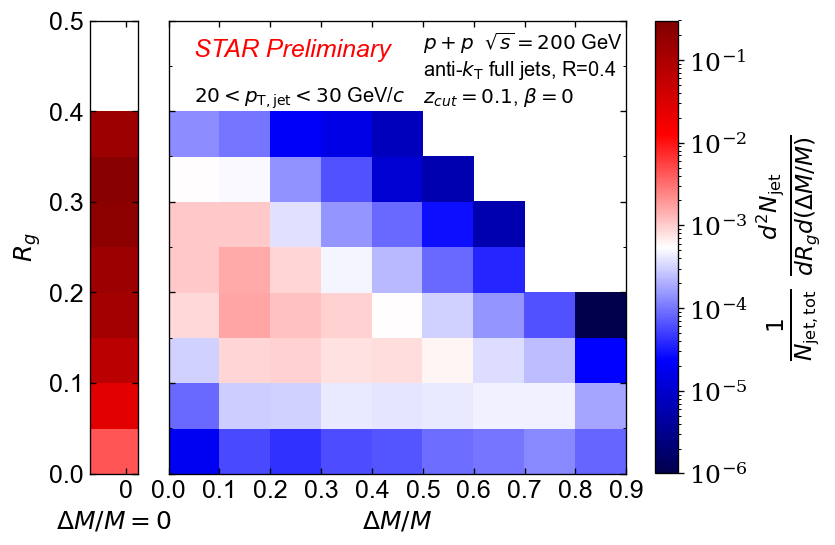 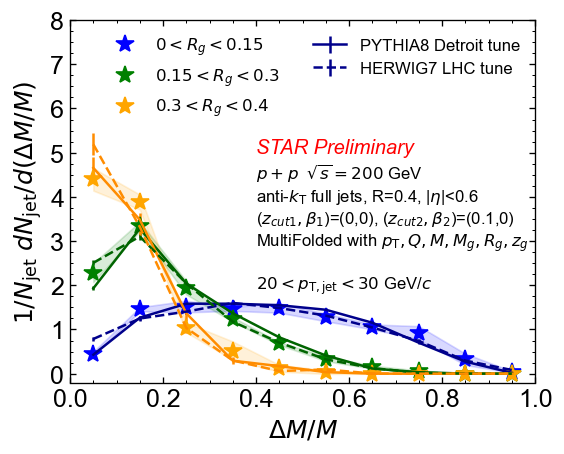 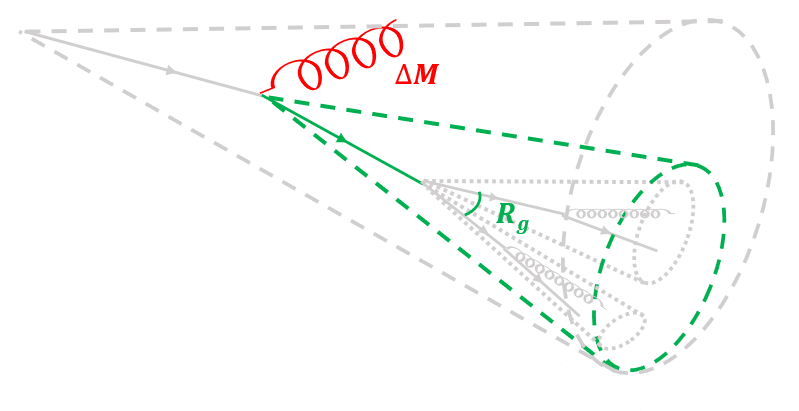 BOOST, 08/02/2023
Youqi Song
12
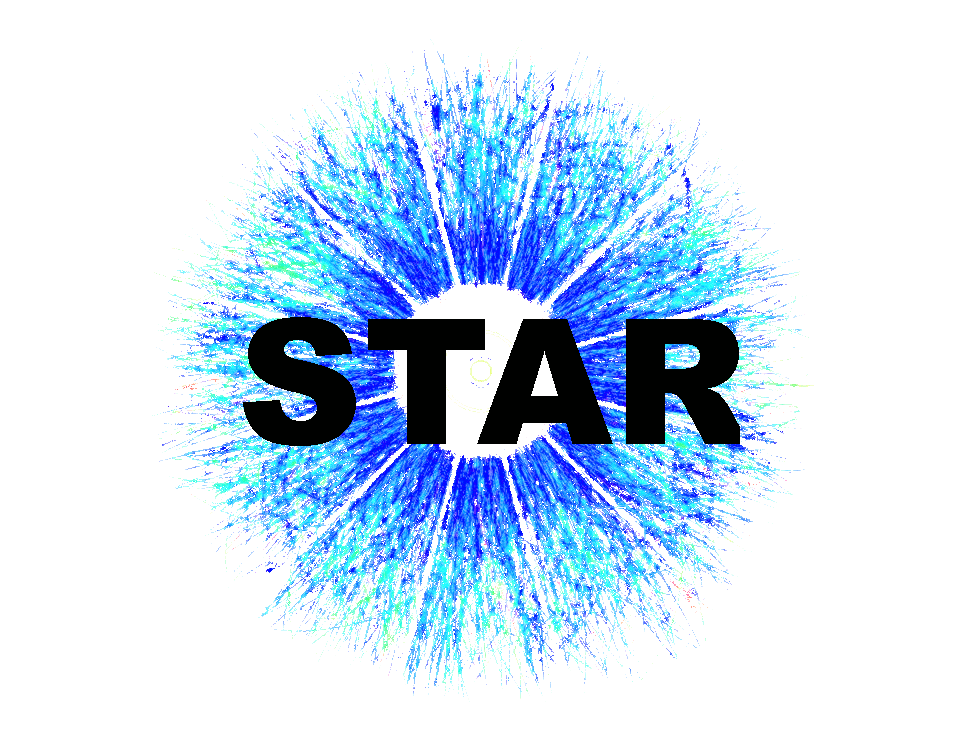 Soft radiation vs hard splitting momentum imbalance
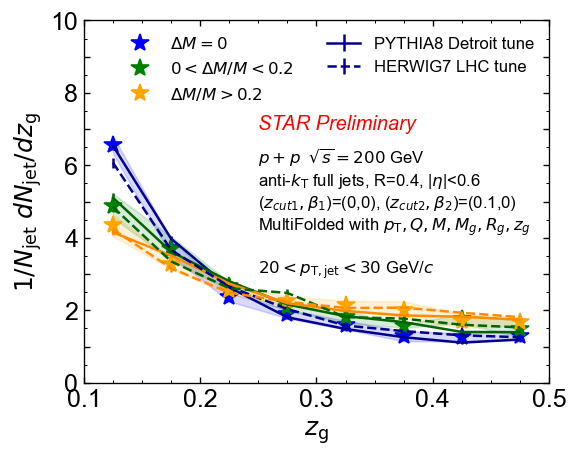 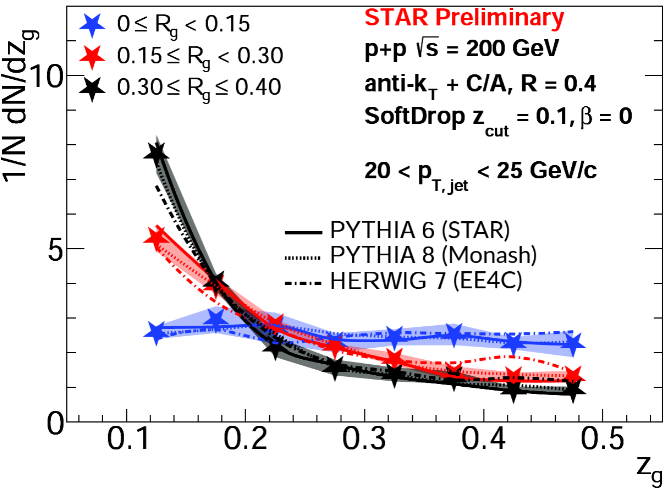 BOOST, 08/02/2023
Youqi Song
13
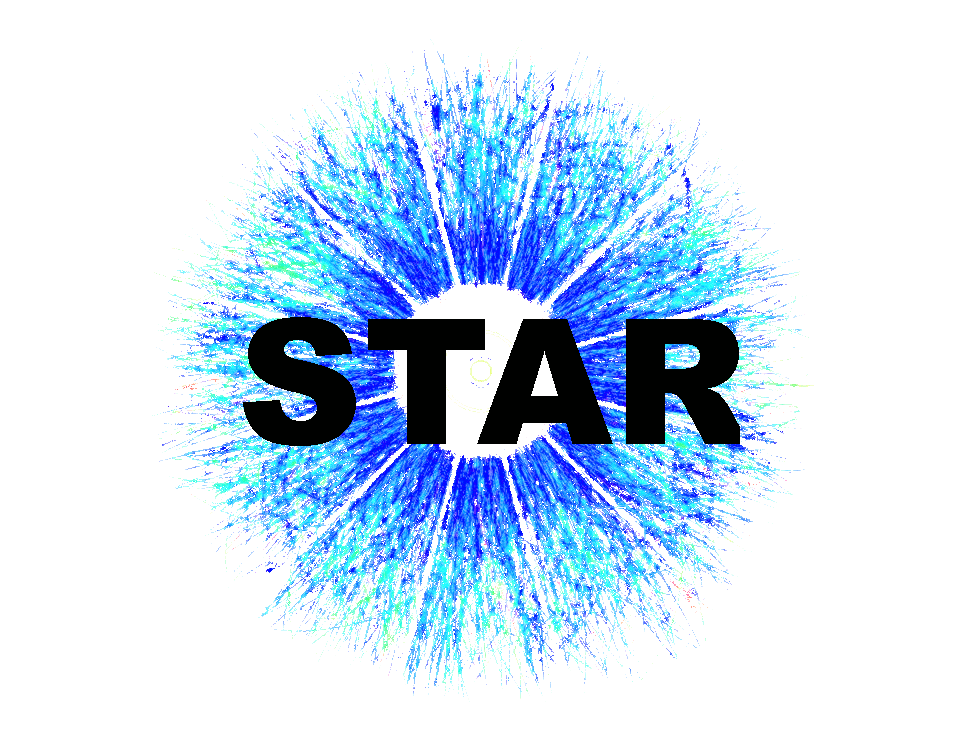 Summary
Probing soft wide-angle radiation within jets
Fully corrected CollinearDrop jet measurement is presented

Probing soft-hard correlation within jets
MultiFold allows for access of multi-dimensional correlations on a jet-by-jet basis. First application to RHIC data! 
Jets with a more asymmetric splitting are more likely to have small early-stage radiation
Anti-correlation between the amount of early-stage radiation and the angular scale of a later-stage splitting is observed
Improve understanding of jet substructure and the correlations between different substructure observables!
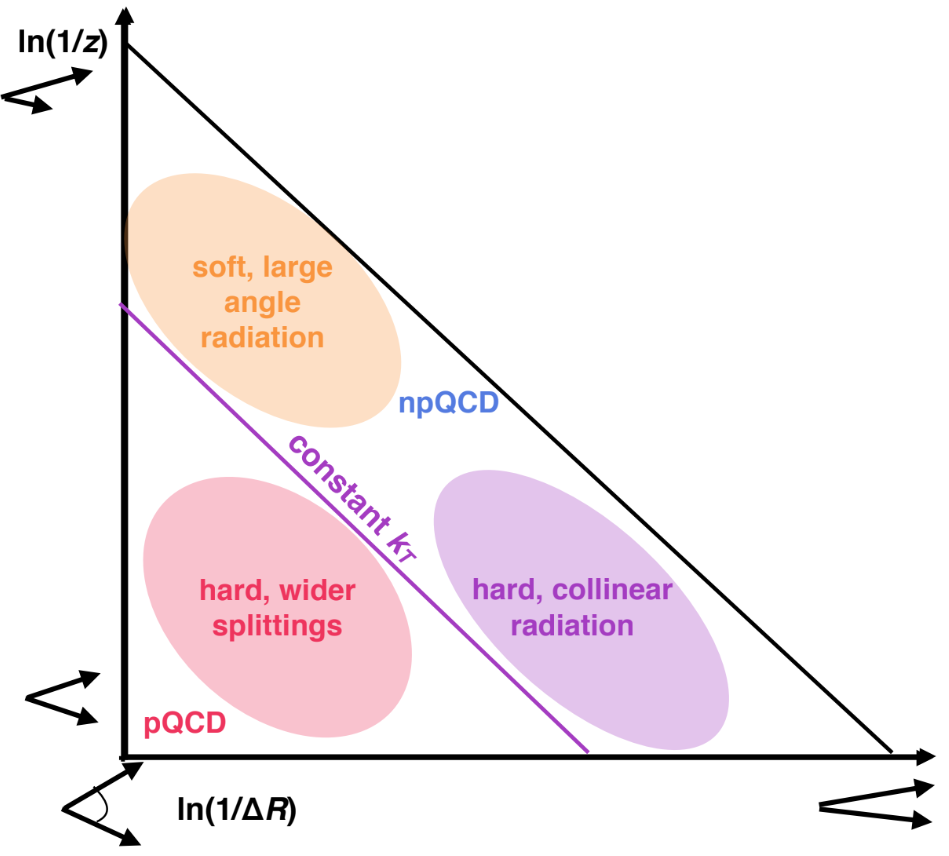 BOOST, 08/02/2023
Youqi Song
14
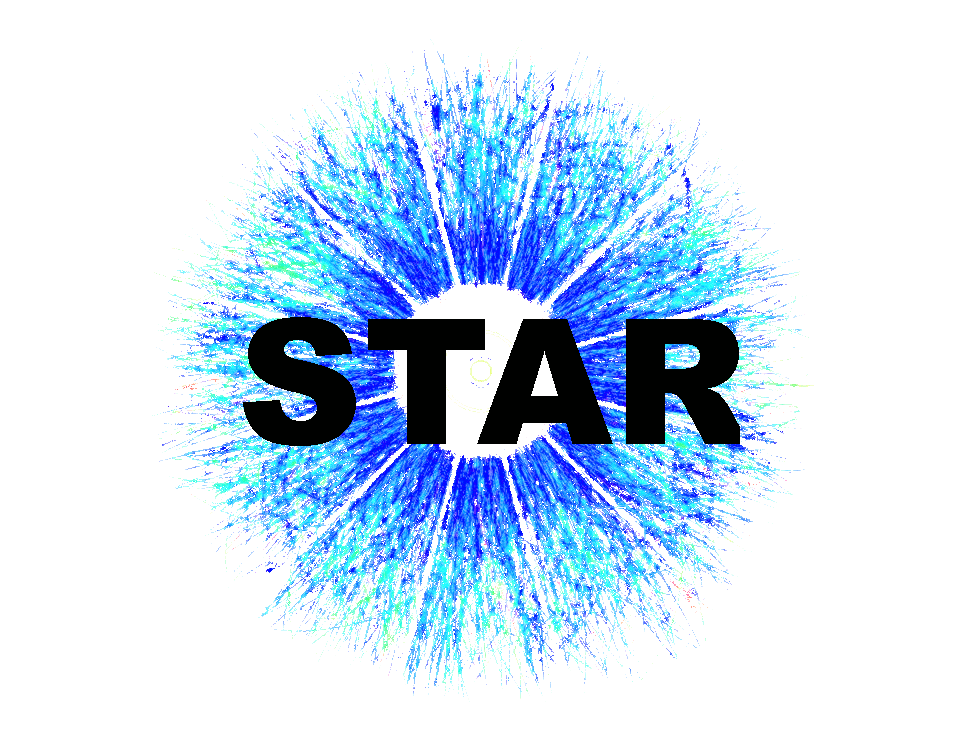 What’s next?
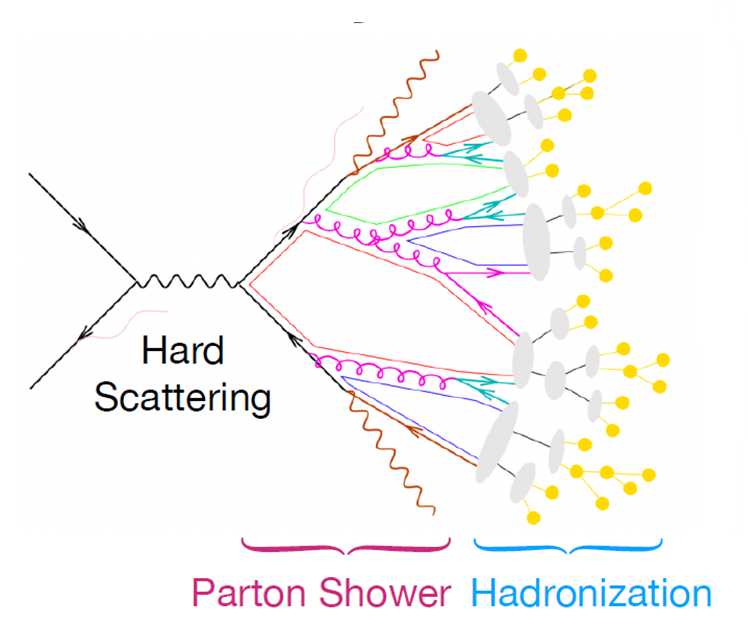 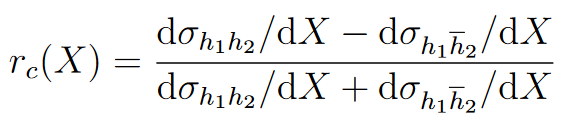 Chien et al. PRD 105 051502 (2022)
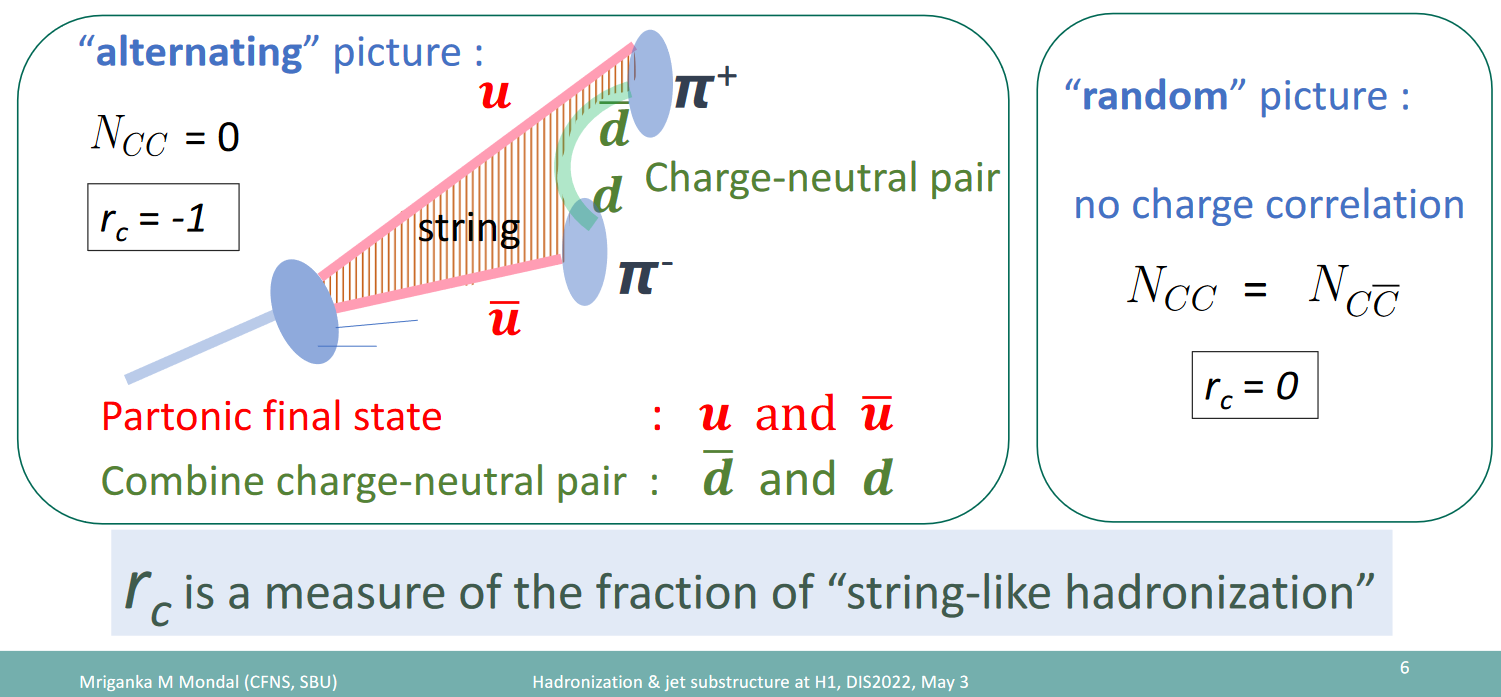 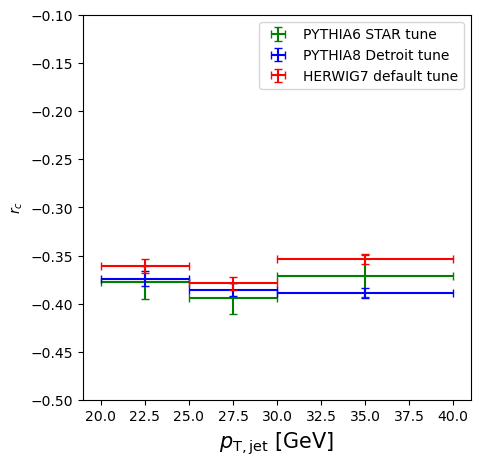 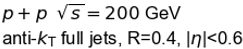 Mondal DIS 2022
To be validated with STAR data!
BOOST, 08/02/2023
Youqi Song
15
[Speaker Notes: Be careful not to make misleading statements of rc when defining it]
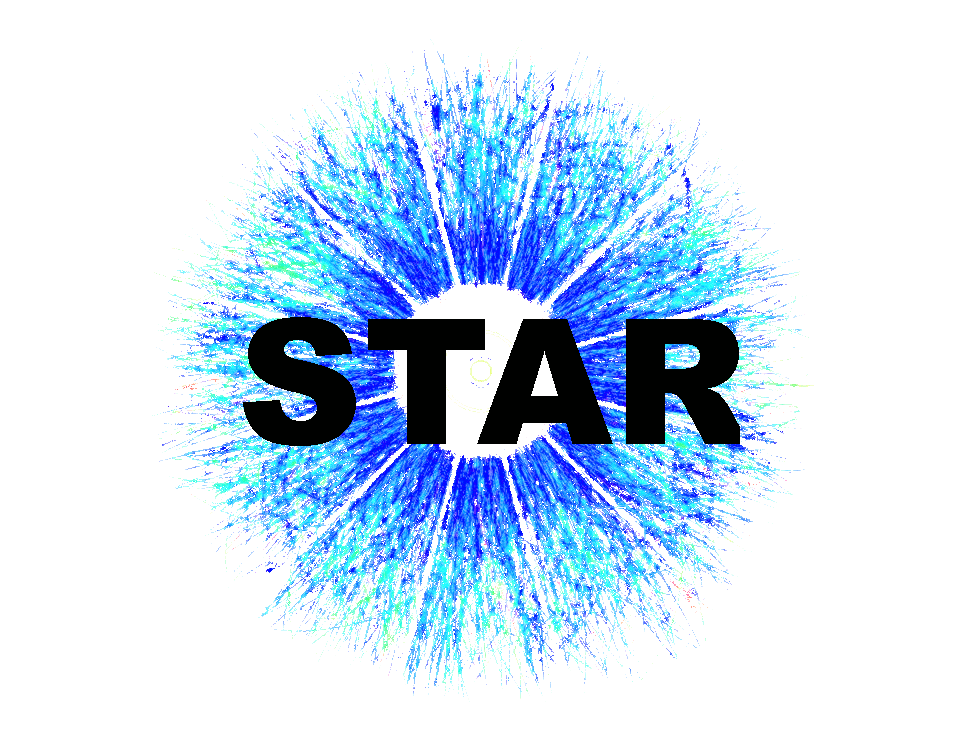 What’s next?
Problem: pi0s (and other neutral hadrons) decay at the detector-level
	    
Example:             jet at truth level            jet at detector level
track(+) 6 GeV
track(-)  3 GeV
neutral  2 GeV
neutral  2 GeV
track(-)  1 GeV
pi+ 6 GeV
pi0 4 GeV
pi-  3 GeV
pi-  1 GeV
leading/subleading is neutral → don’t consider this jet
leading/subleading are both charged → include this jet for analysis
→ mistagged jet (shouldn’t include this jet for analysis, but cannot identify it from data)
How should we account for the neutral background?
Is a “charged jet” measurement meaningful?

Discussions are welcomed!
BOOST, 08/02/2023
Youqi Song
16
[Speaker Notes: smaller effect: Jet patch trigger biases towards upward fluctuation of neutral energy measurement for jet below 20 GeV]
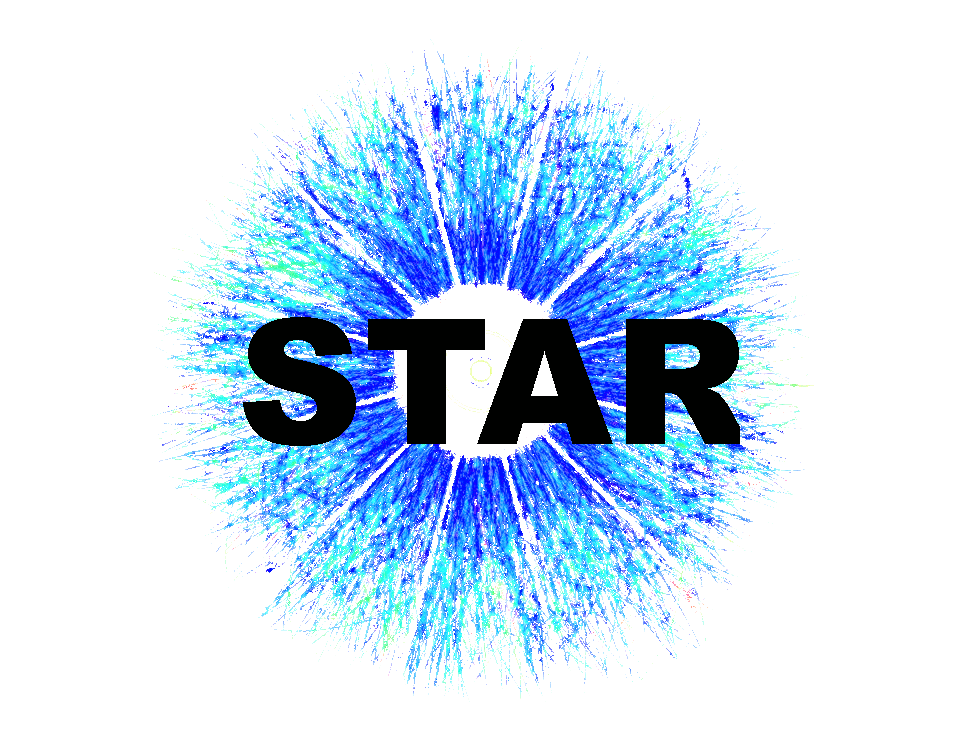 Jets at RHIC are great for the study of parton shower
… and have an enhanced sensitivity for non-perturbative effects like hadronization!
BOOST, 08/02/2023
Youqi Song
17
Backup
BOOST, 08/02/2023
Youqi Song
18
CollinearDrop groomed jet mass
Theoretical calculation (next-to-leading log precision, using SCET calculational framework, and not including hadronization) agrees with PYTHIA8
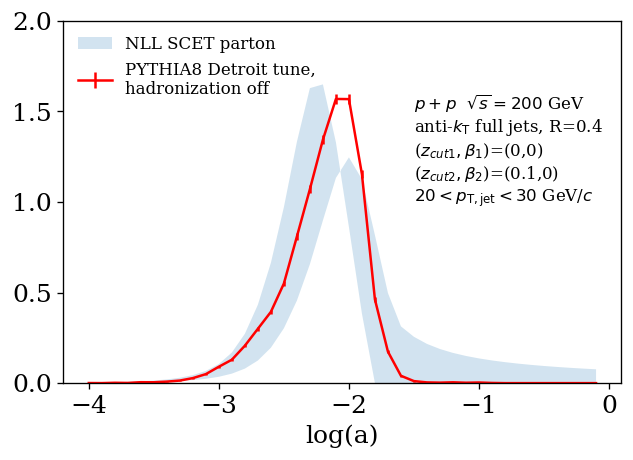 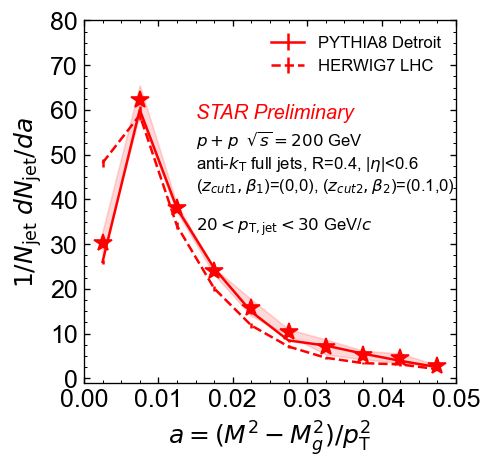 BOOST, 08/02/2023
Youqi Song
19
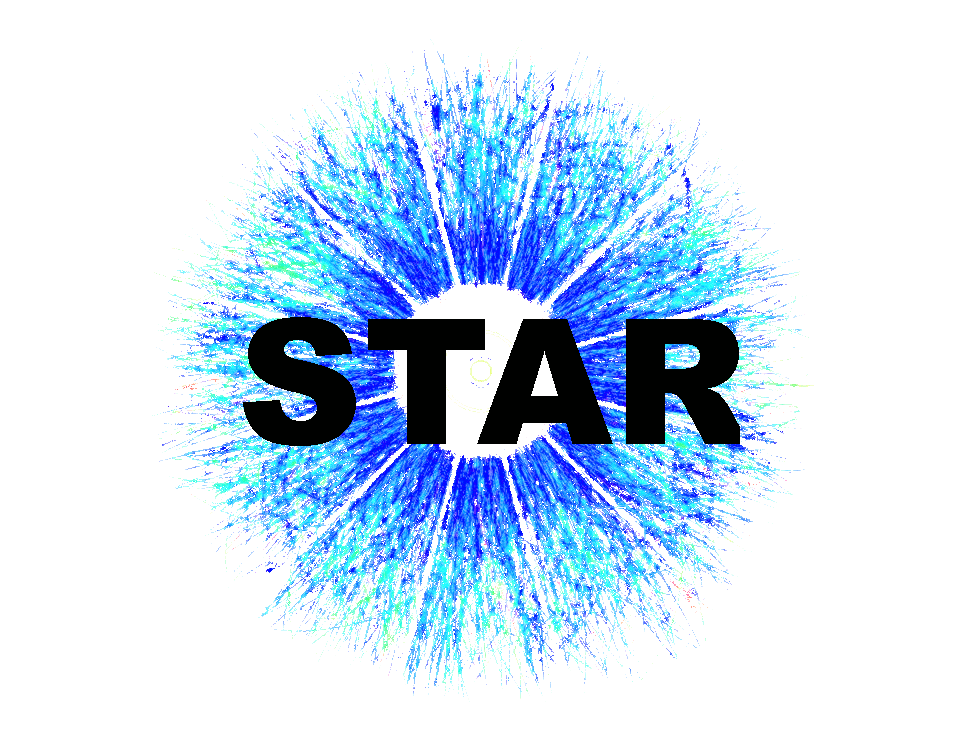 Method: machine learning
E.g., Iteration 1, step 1:
Detector-level
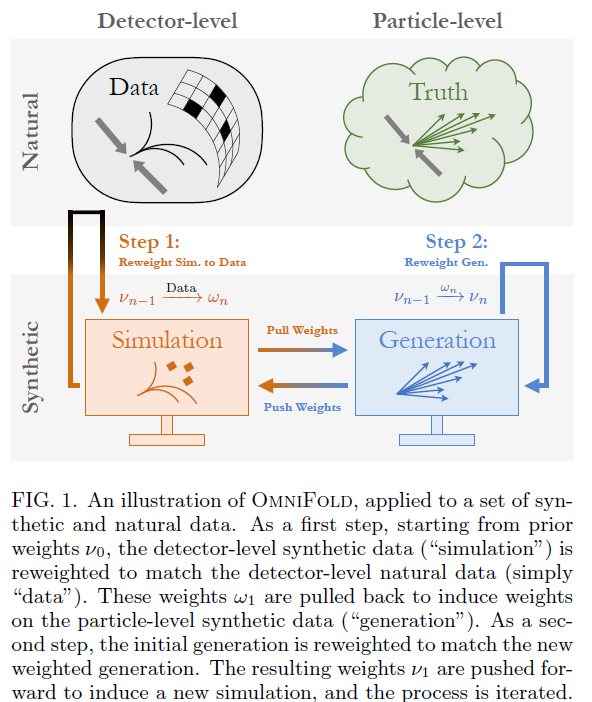 Weights:
Ok for 1D
Data
1/N dN/dx
(Andreassen and Nachman PRD 101, 091901 (2020))
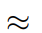 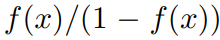 where f(x) is a neural network and trained with the binary cross-entropy loss function
x
Simulation: PYTHIA+GEANT
to distinguish jets coming from data vs from simulation
1/N dN/dx
x
Unfolding → Reweighting histograms → Classification → Neural network
Where does the machine learning part come in?
Youqi Song
BOOST, 08/02/2023
20
[Speaker Notes: Reweighting: create weights w(x) so that when data is weighted by w, it is statistically identical to sim.
Likelihood-free inference
Neural networks learn to estimate likelihood ratio: f(x)/[1-f(x)]=p(x|class 1)/p(x|class 2)
different network for different observable structure]
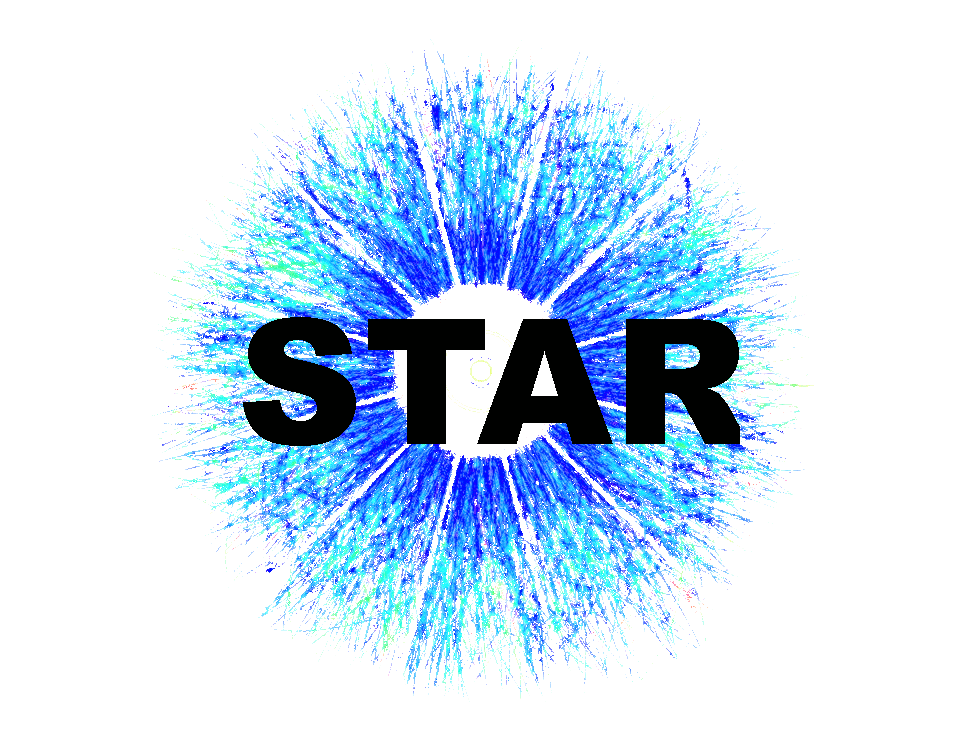 Method: machine learning
Architechture: Dense neural network Activation function for dense layers: Rectified linear unit
Activation function for output layer: Sigmoid
Loss function: Binary cross entropy 


Optimization algorithm: Adam https://arxiv.org/pdf/1412.6980.pdf
Nodes per dense layer: [100,100,100]
Output dimension: 2
Input dimension: 6

All hyperparameters are default: https://energyflow.network/docs/archs/#dnn
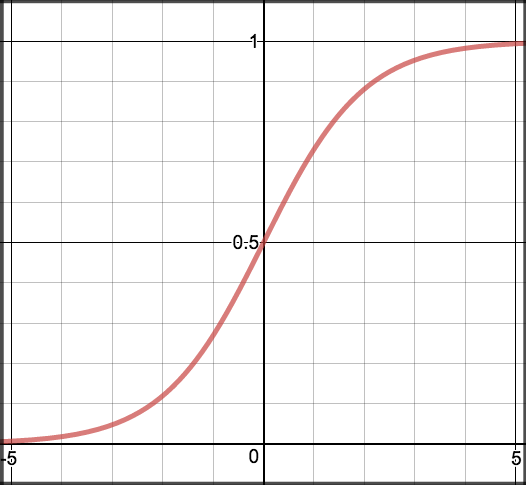 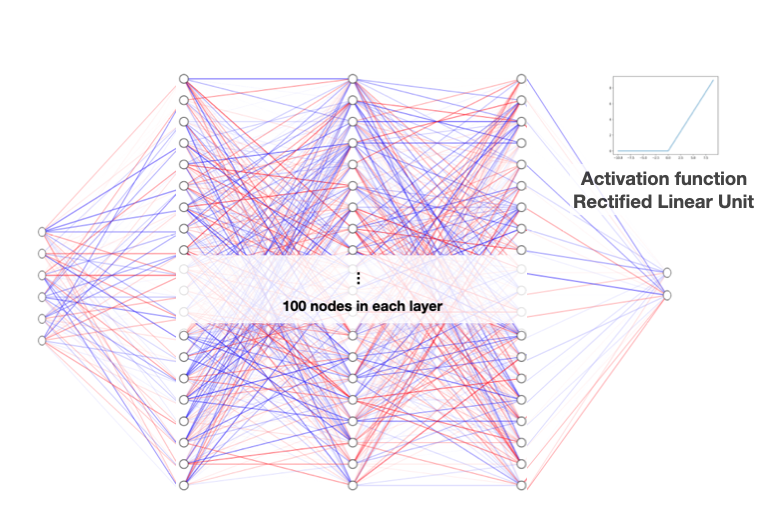 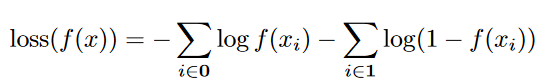 for ou
Activation function for output: Sigmoid
Sigmoid
Activation function for dense layers: Rectified linear unit
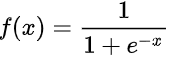 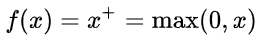 BOOST, 08/02/2023
Youqi Song
21
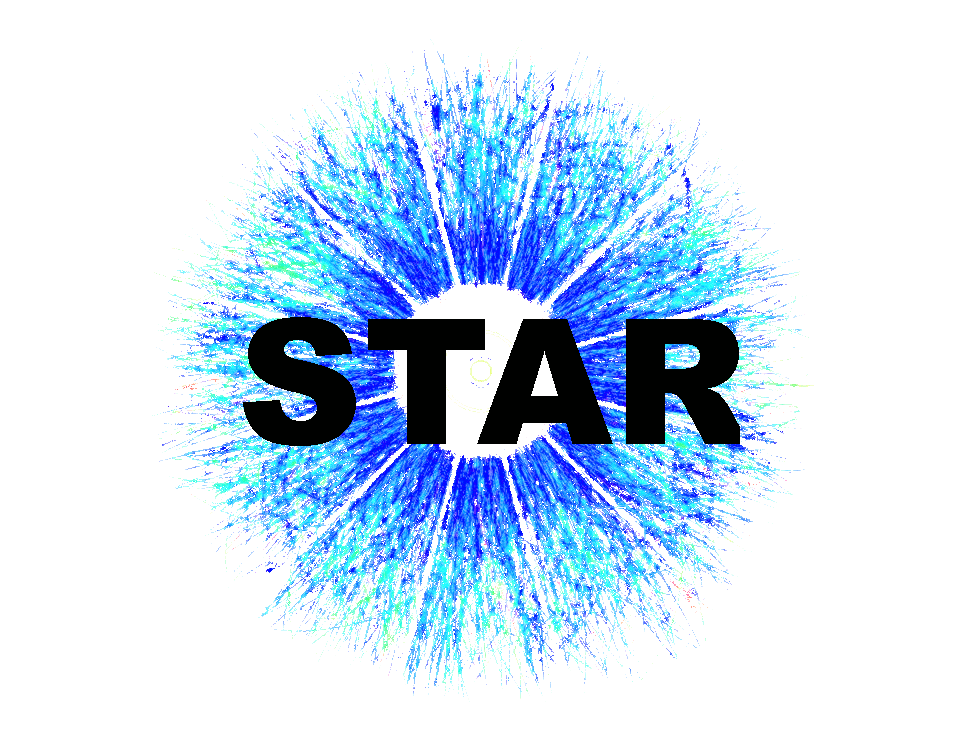 Closure test for unfolding
PYTHIA+GEANT sample 1
1/N dN/dx
Step 1: Separate matched jets from PYTHIA and PYTHIA+GEANT into 2 samples
Step 2: Unfold
x
Particle-level
Detector-level
PYTHIA+GEANT sample 2
PYTHIA sample 1
1/N dN/dx
PYTHIA+GEANT sample 1
MultiFold
1/N dN/dx
1/N dN/dx
x
PYTHIA sample 2
x
x
PYTHIA+GEANT sample 2
PYTHIA sample 2
1/N dN/dx
Unfolded
1/N dN/dx
1/N dN/dx
1/N dN/dx
x
x
x
x
BOOST, 08/02/2023
22
Youqi Song
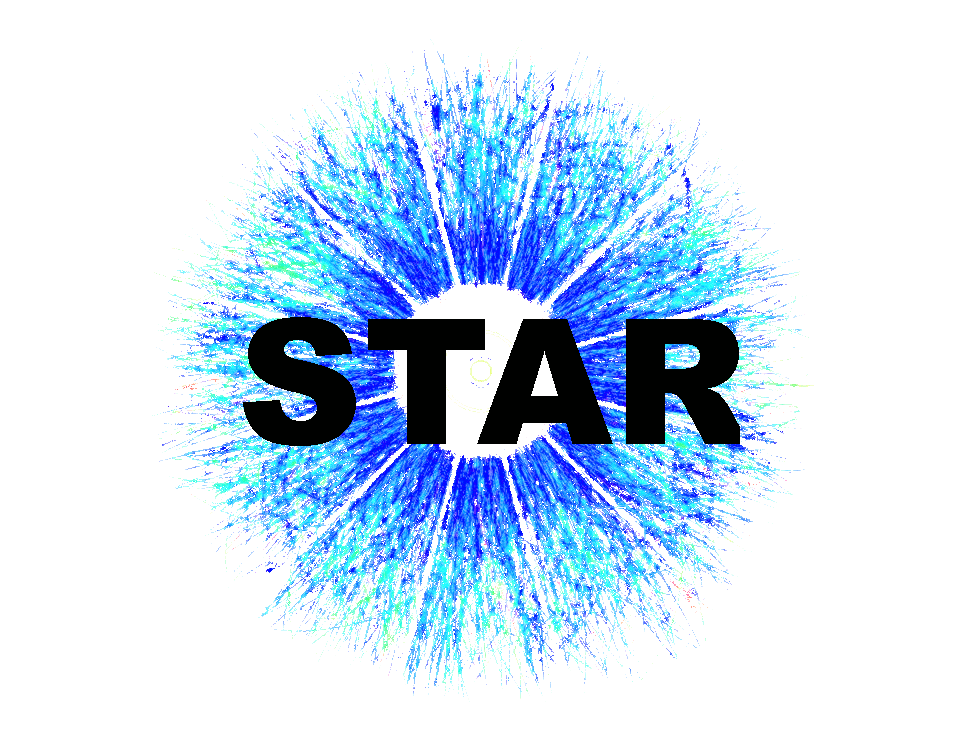 Closure test for unfolding
Unfolding unc. on data (not including misses)
Stat. unc. on sample 1
Stat. unc. on sample 2
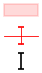 Decent closure for all substructure observables
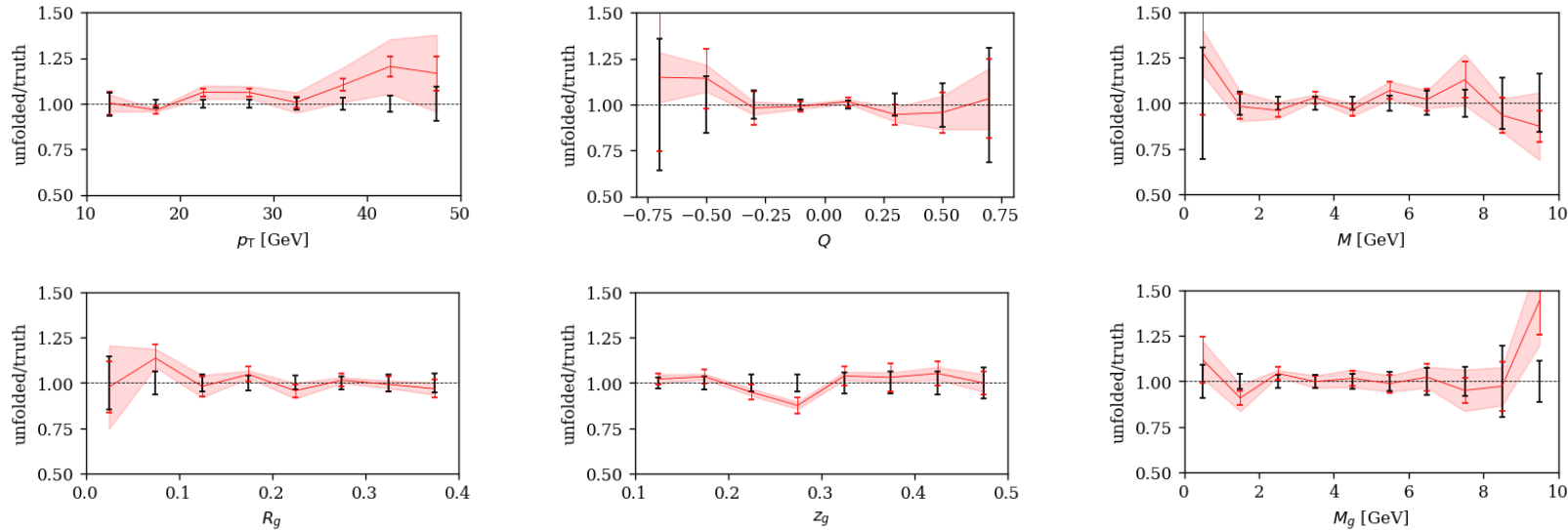 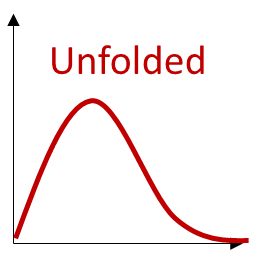 =
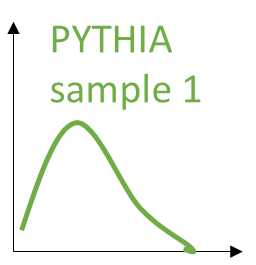 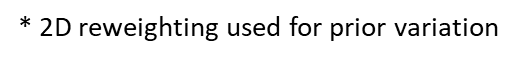 BOOST, 08/02/2023
23
Youqi Song
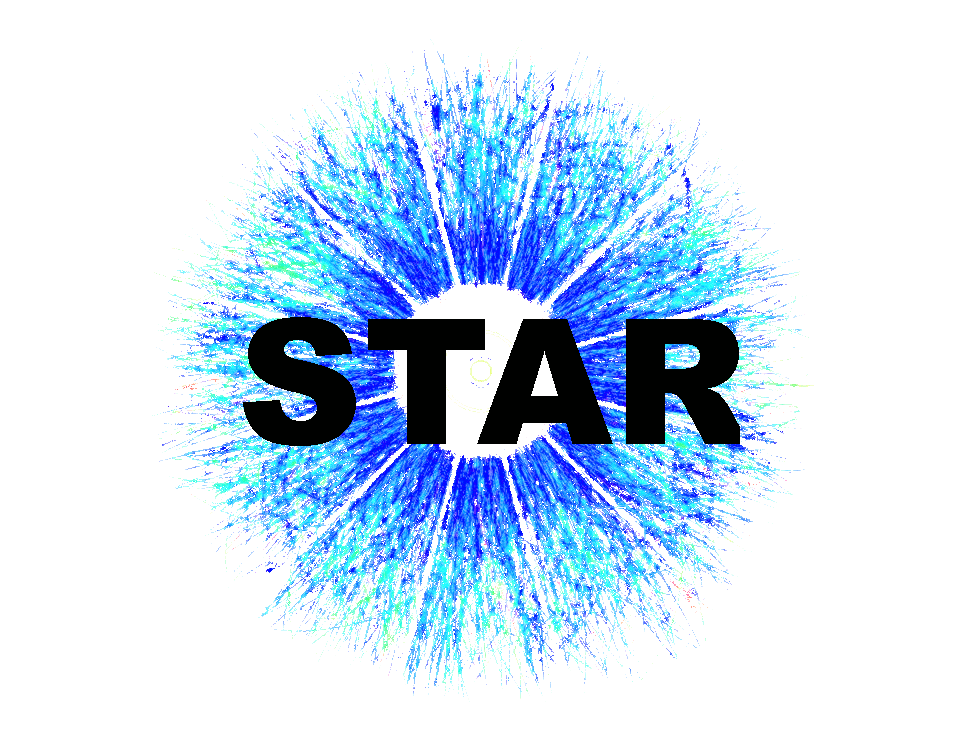 Underlying event
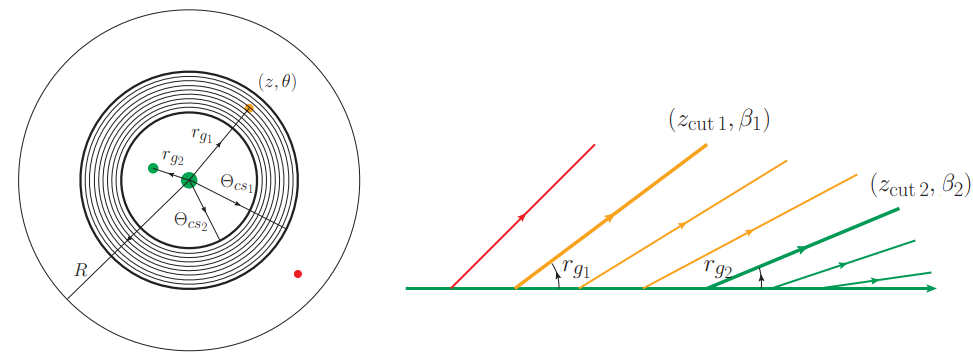 STAR Collaboration. PRD 101, 052004(2020)
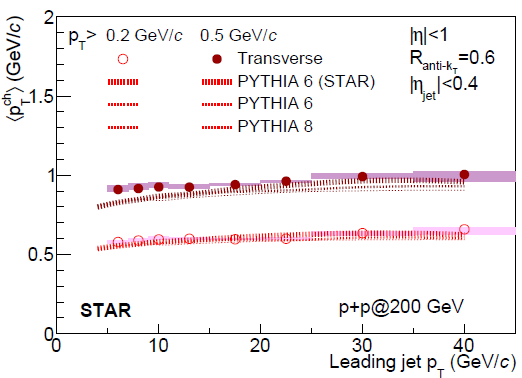 Remove underlying effects and pileup, not necessary for 200 GeV collisions
BOOST, 08/02/2023
Youqi Song
24
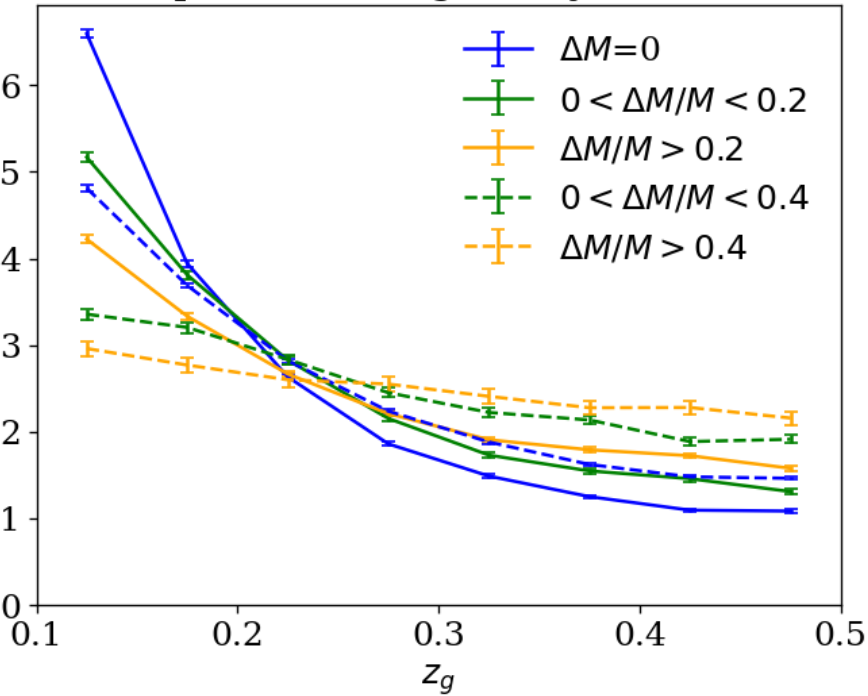 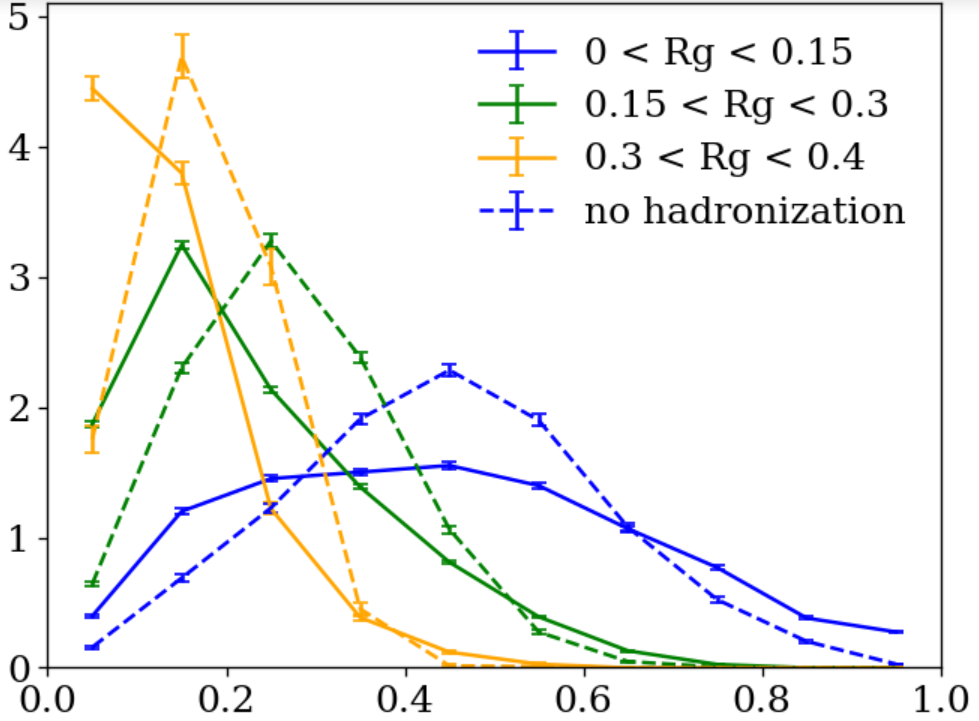 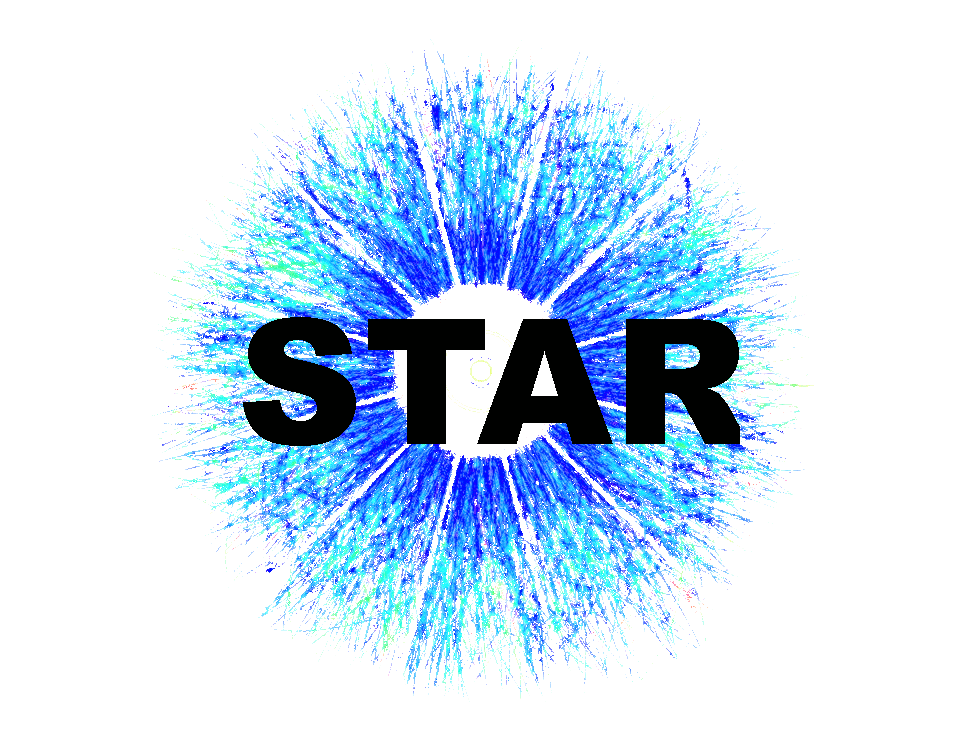 Excluding ΔM=0
PYTHIA8 Detroit tune
20 < pT,jet < 30 GeV
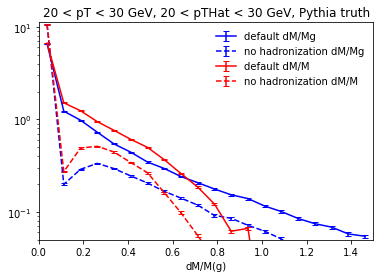 default large dM/M cut: > 0.2
ΔM/M
no had. large dM/M cut: > 0.4
Hadronization effects study:

Hadronization smears/shifts the distributions, but the correlation with and without hadronization is the same.
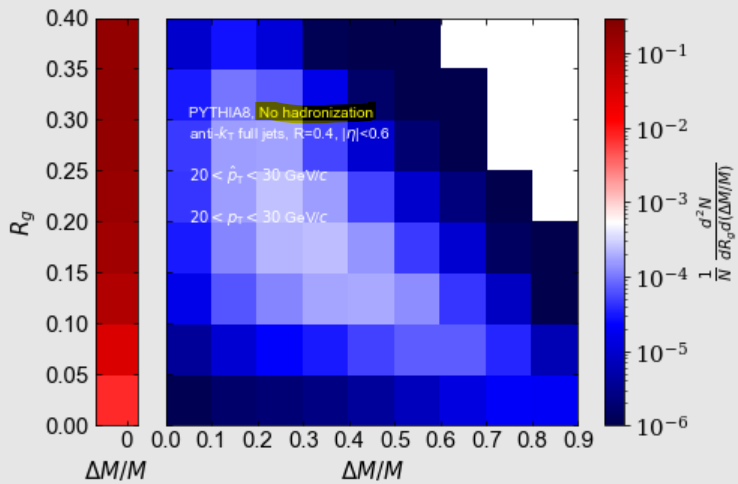 BOOST, 08/02/2023
Youqi Song
25
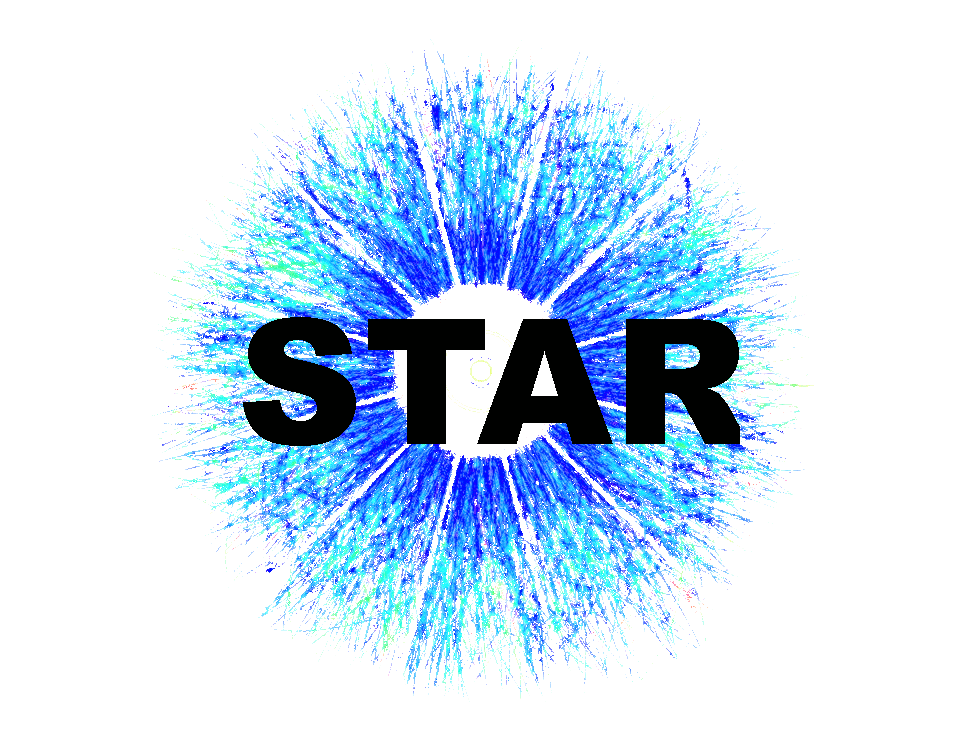 Among truth jets with 20 < pT < 30 GeV, 44% of PYTHIA6 jets, 48% of PYTHIA8 jets, and 43% of HERWIG jets have dM=0.
Among reco jets with 20 < pT < 30 GeV, 36% of PYTHIA6 embedding jets and 37% of data jets have dM=0. (Higher pT jets have a smaller fraction of dM=0).
BOOST, 08/02/2023
Youqi Song
26
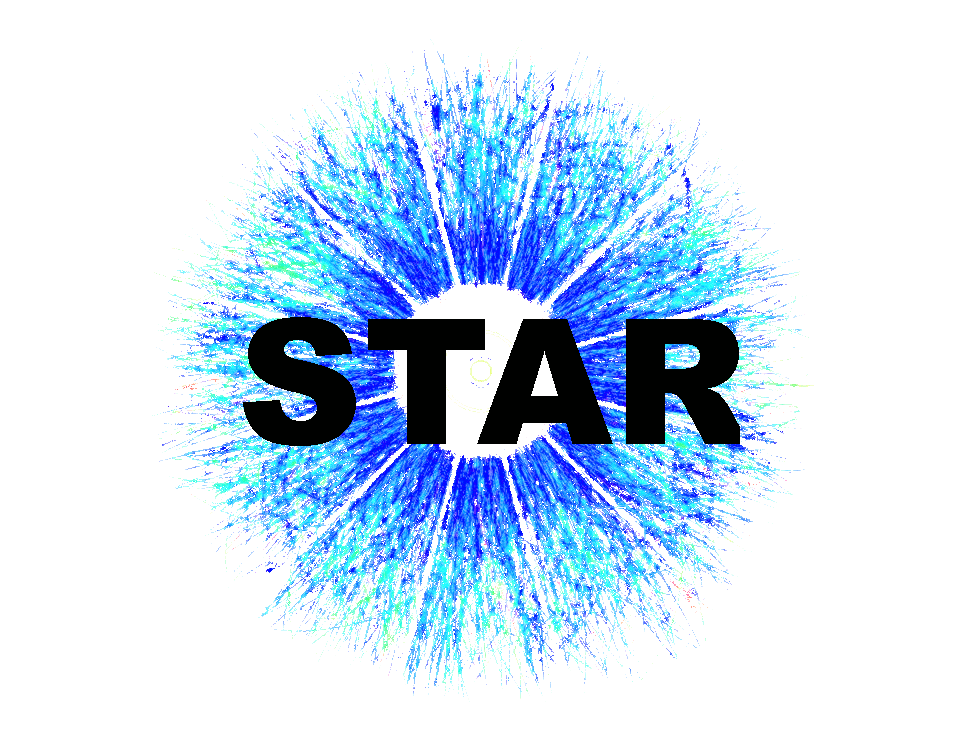 Soft radiation vs hard splitting momentum imbalance
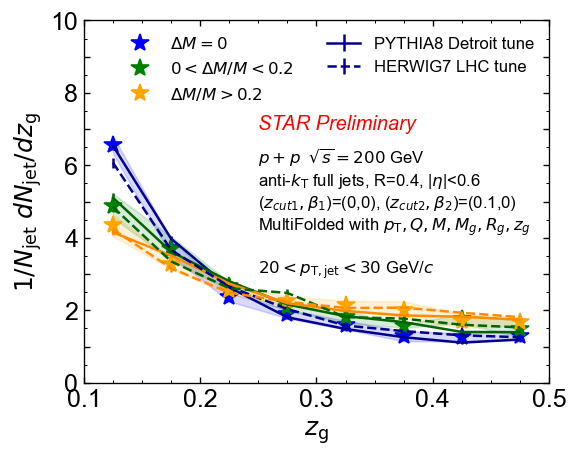 The more mass that is groomed away relative to the original mass, the flatter the Zg distribution is
Demonstrates that early soft wide angle radiation constrains the momentum imbalance of & the amount of npQCD contributions to later splittings
MC models describe the trend of data
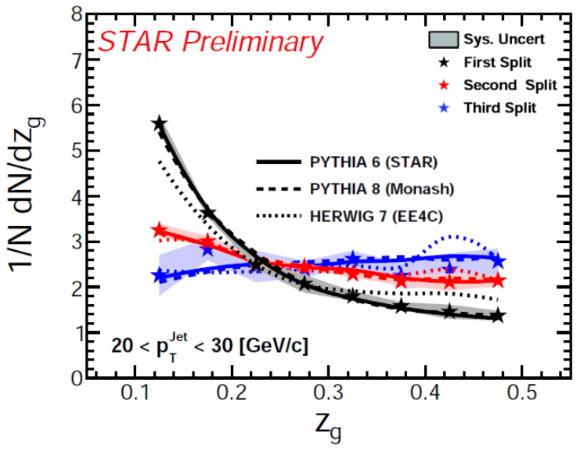 Steeply falling ~ DGLAP 1/z: pQCD
BOOST, 08/02/2023
Youqi Song
27
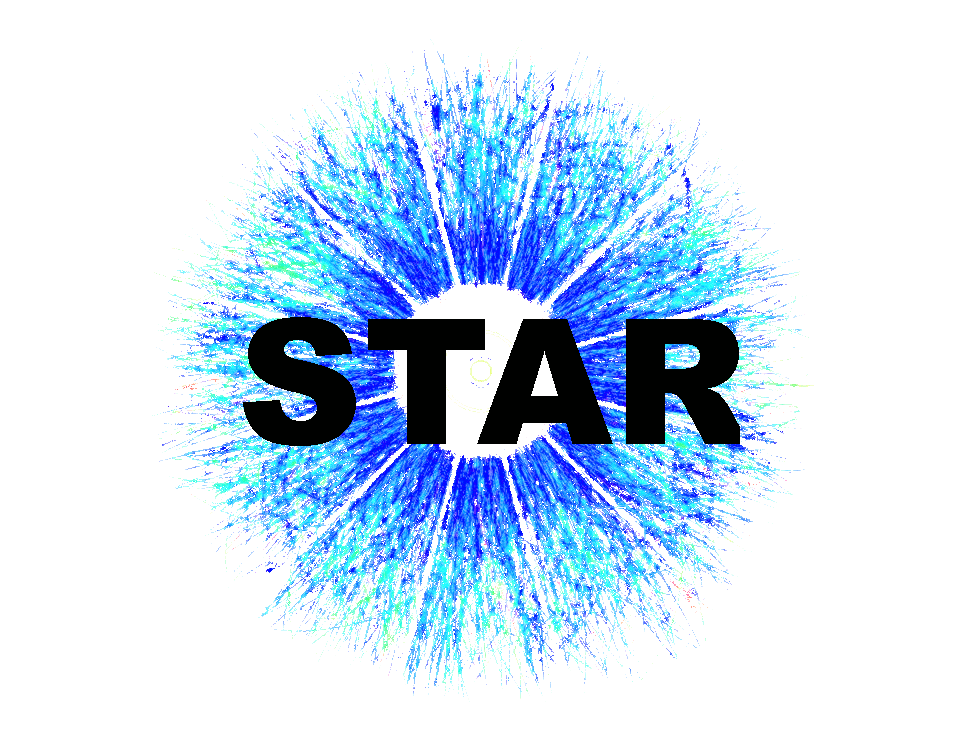 Systematic uncertainties
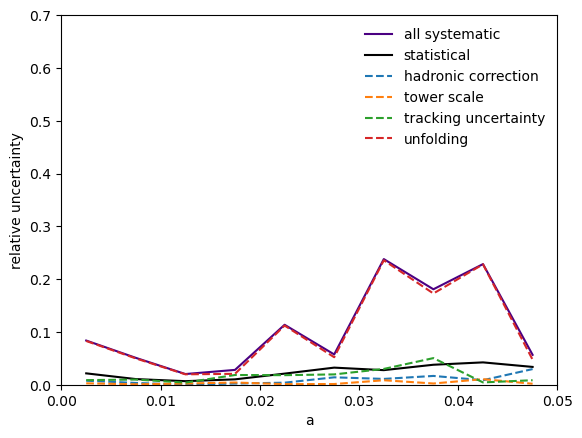 Detector systematics
Hadronic correction 100% → 50%
Tower scale +3.8%
Tracking uncertainty -4%
Unfolding systematics
Unfolding seed
Iteration number variation
Prior shape variation to HERWIG7 and PYTHIA8
Nominal: prior = (generation, simulation) 
		 = (PYTHIA6, PYTHIA6 + GEANT3 + embedding)
Varied to: 				     , 
	        with
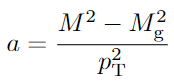 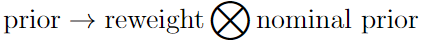 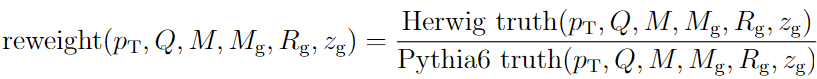 BOOST, 08/02/2023
Youqi Song
28
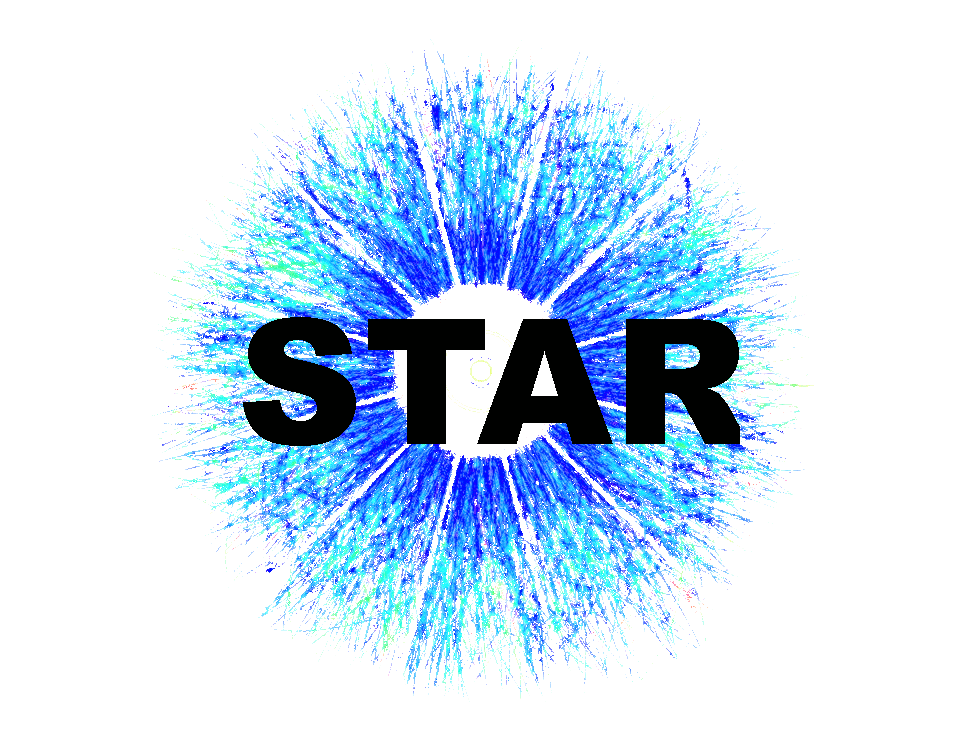 Jet mass: Comparison with models and calcaulations
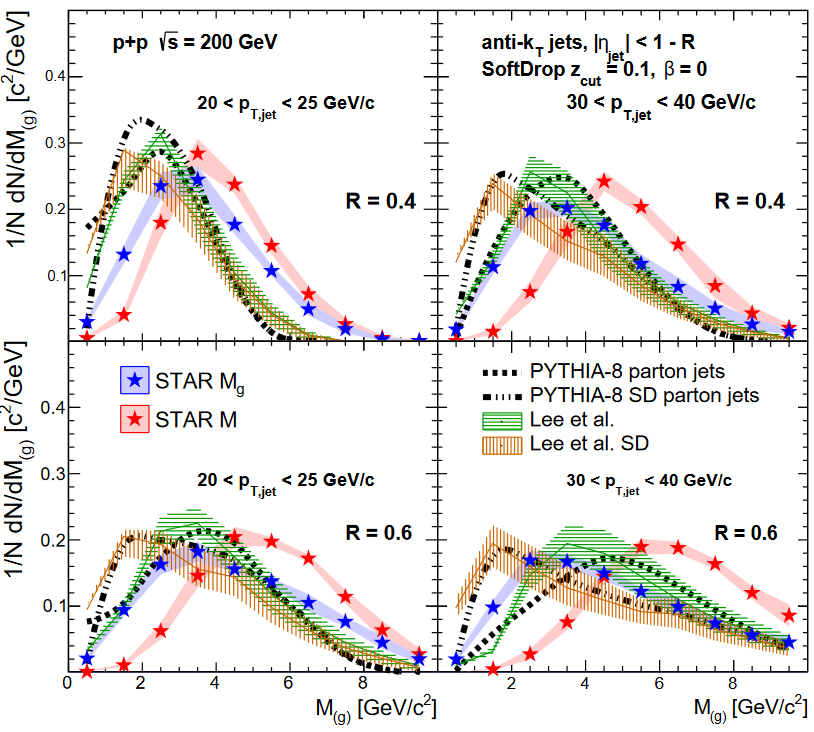 STAR Collaboration. PRD 104, 052007(2021)
BOOST, 08/02/2023
Youqi Song
29
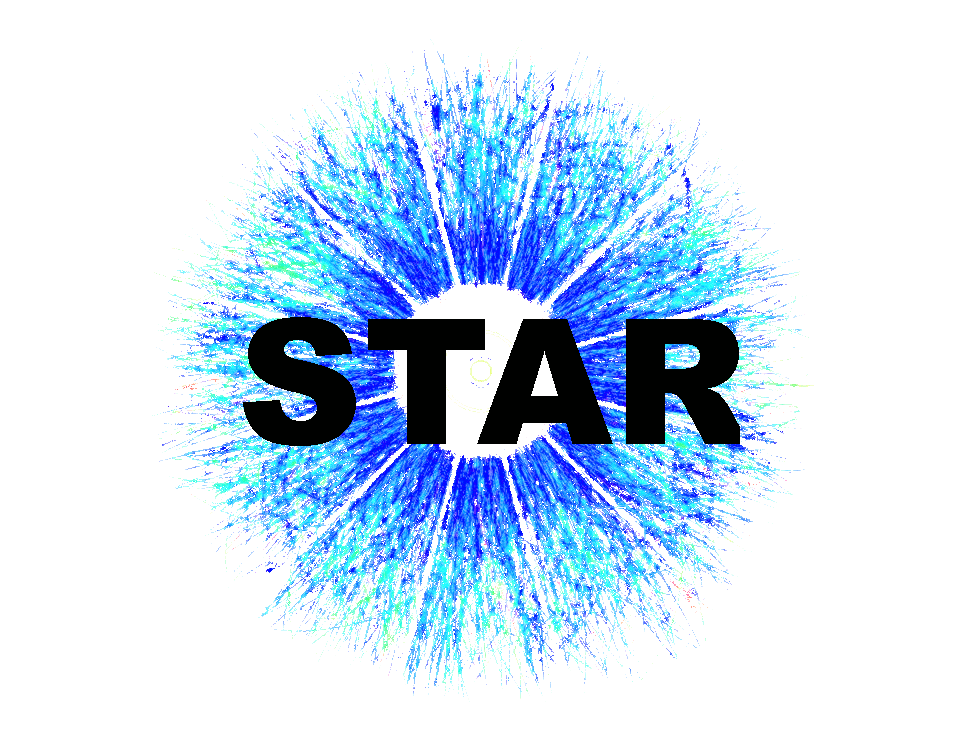 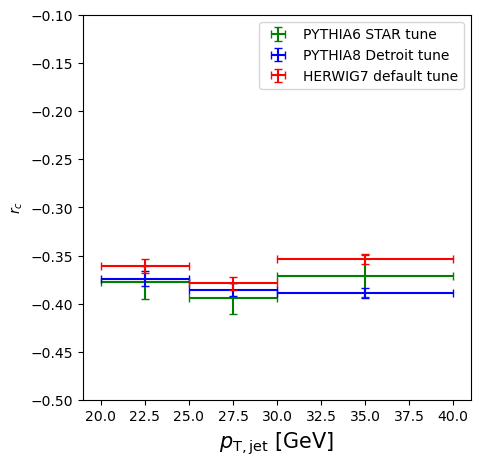 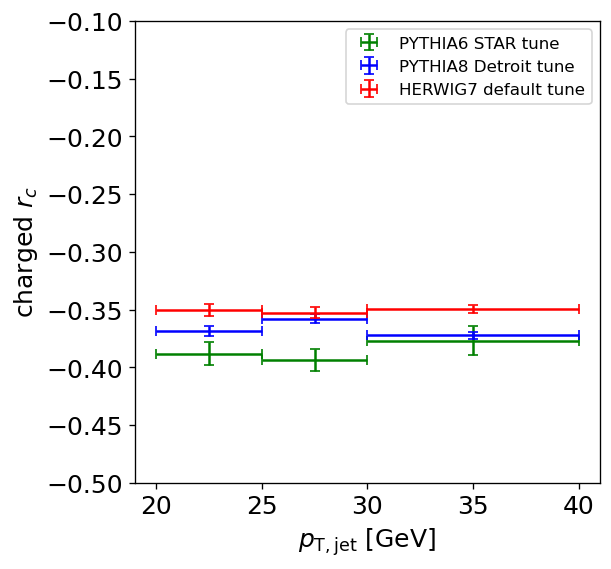 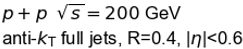 BOOST, 08/02/2023
Youqi Song
30
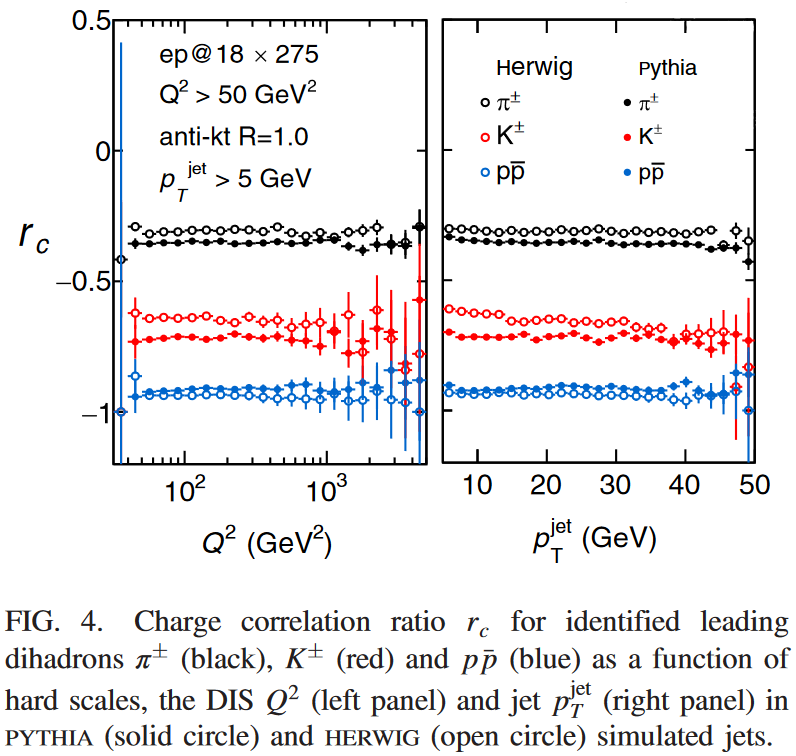 Chien et al. PRD 105 051502 (2022)
BOOST, 08/02/2023
Youqi Song
31